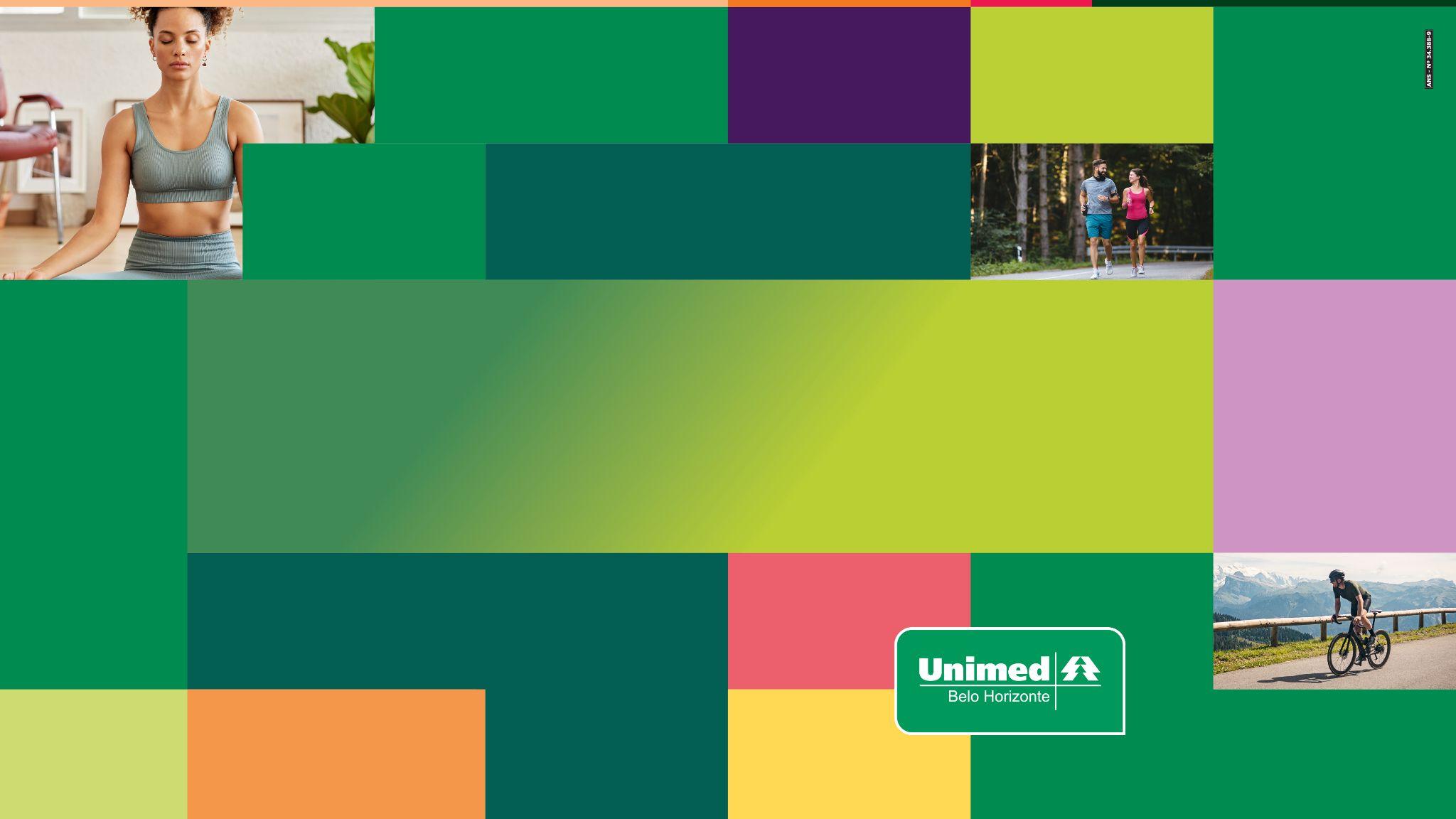 Saúde nas empresas
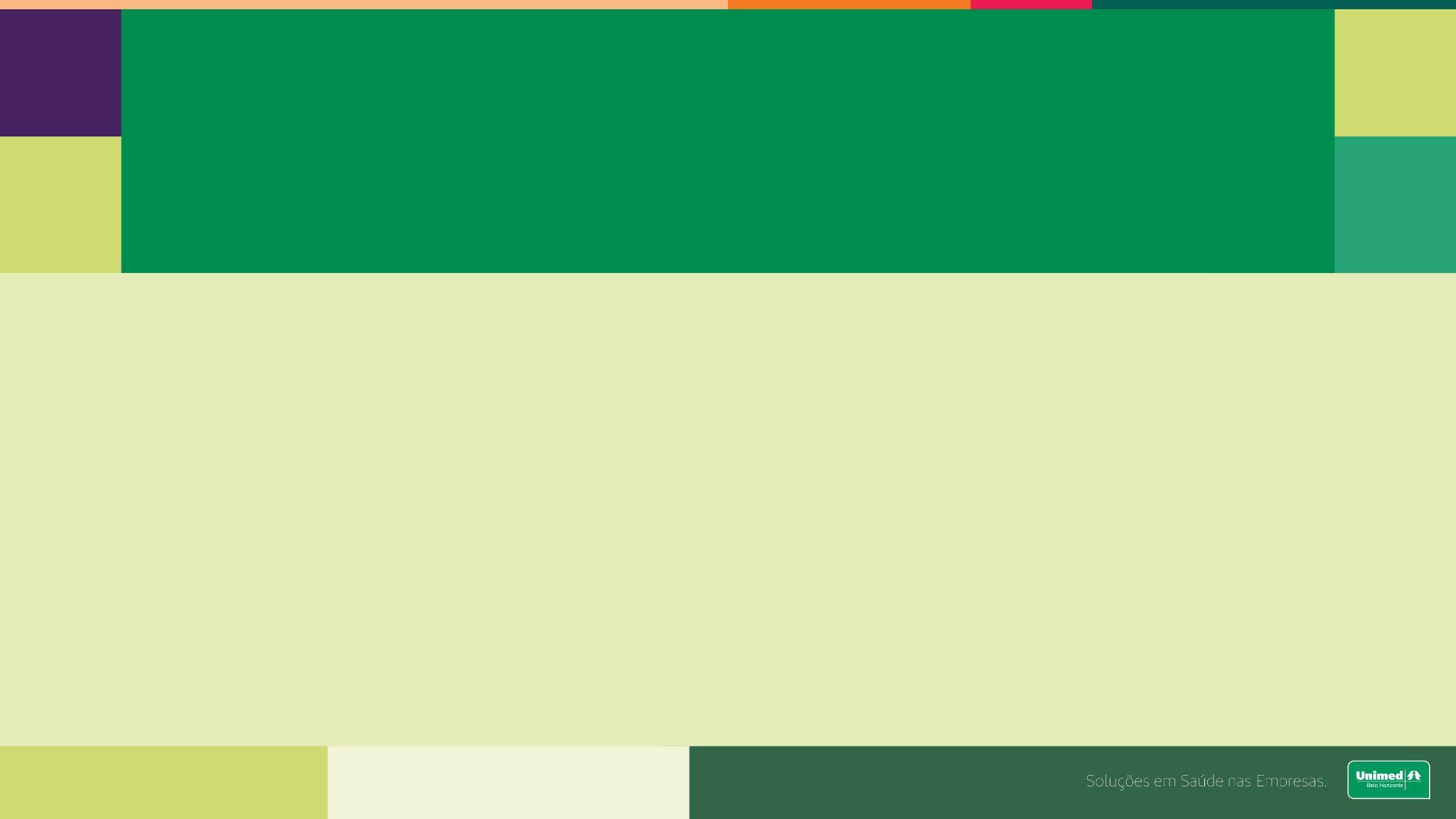 Doenças no inverno
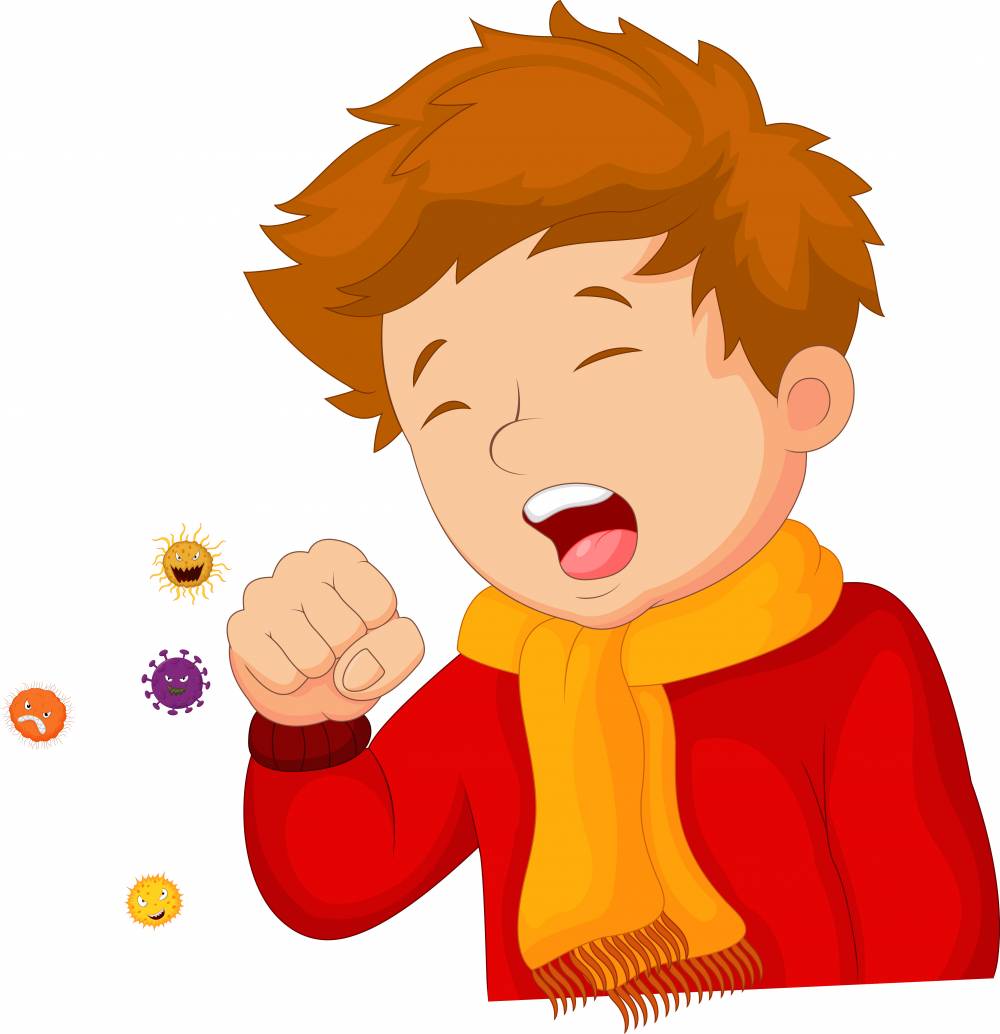 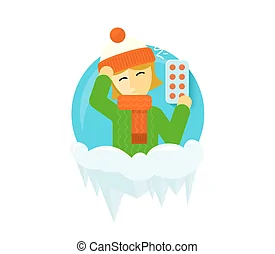 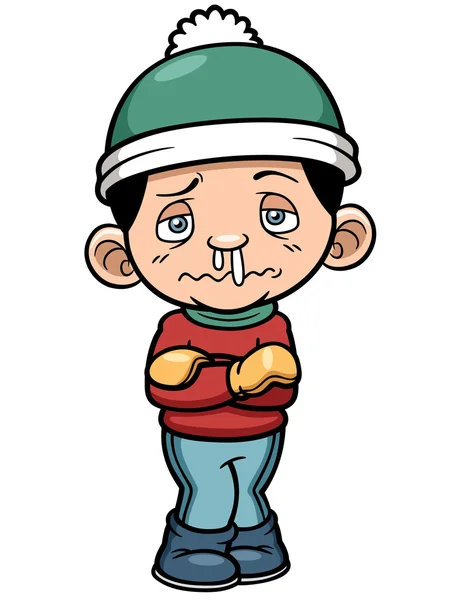 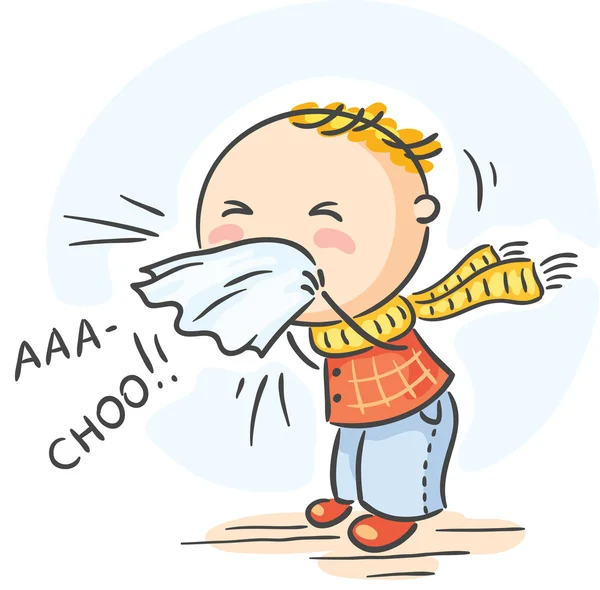 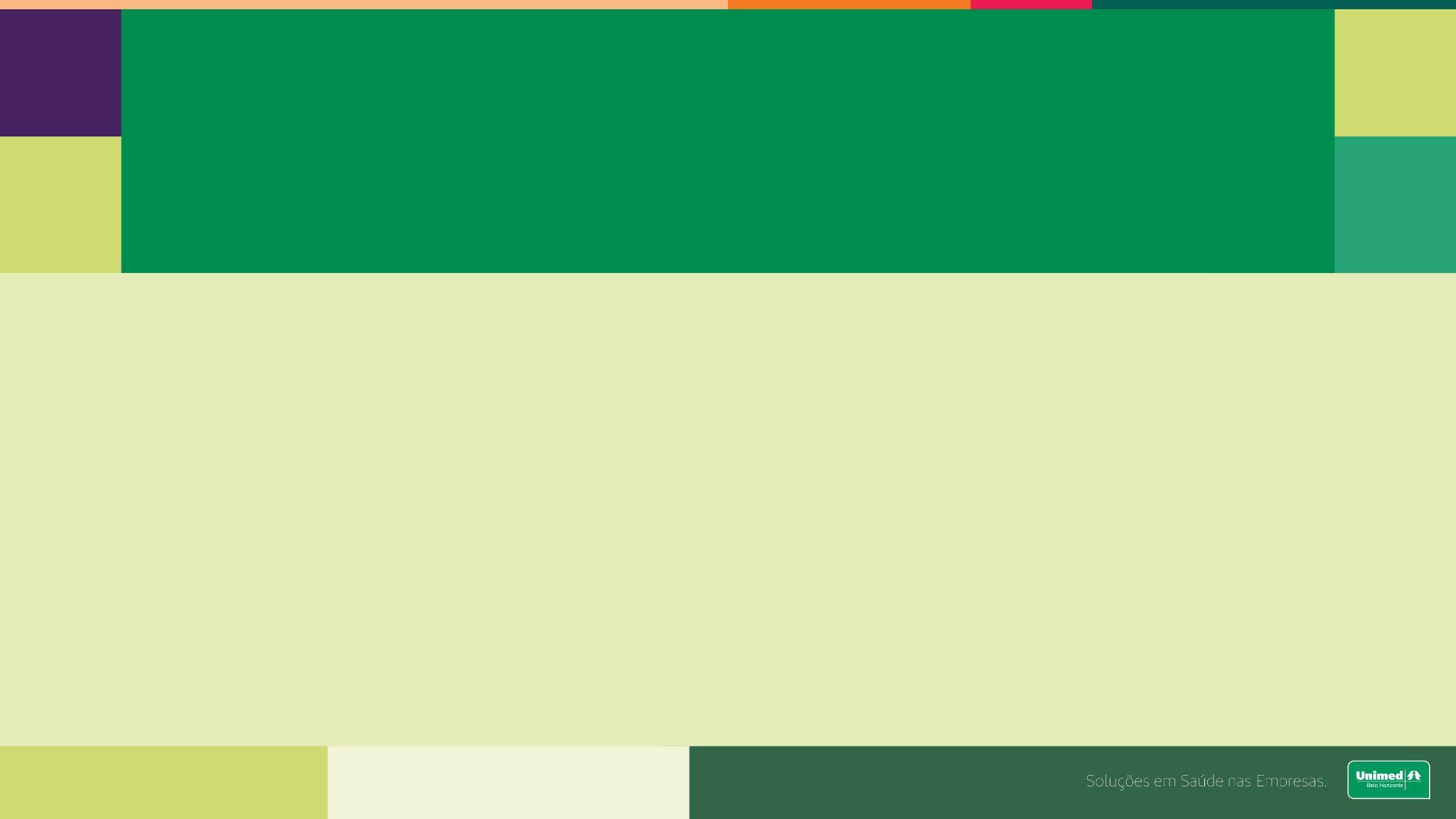 Doenças no inverno
Vitória Faustino

Médica formada pela UFJF
Especialista em Clínica Médica pelo Hospital Júlia Kubitscheck
Pneumologista pelo Hospital Júlia Kubitscheck 
Pós-Graduanda em Cuidados Paliativos pelo Hospital Albert Einstein
**Declaro não estar submetido a qualquer tipo de conflito de interesse que envola essa apresentação
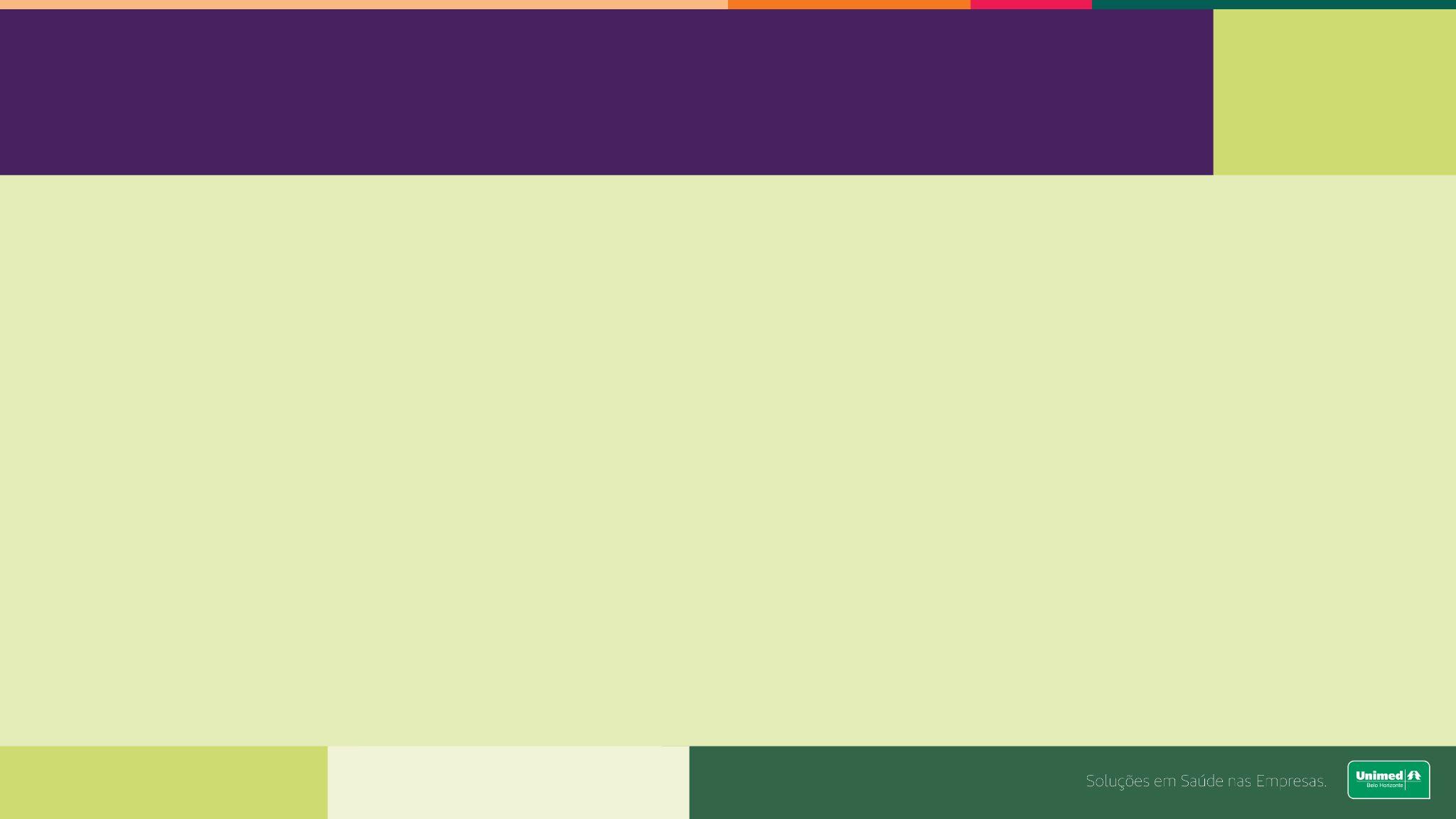 O inverno é um das quatro estações do ano, que se inicia no final do outono e termina com o início da primavera.



 No Brasil, ele começa no dia 20 ou 21 de junho e acaba no dia 22 ou 23 de setembro.
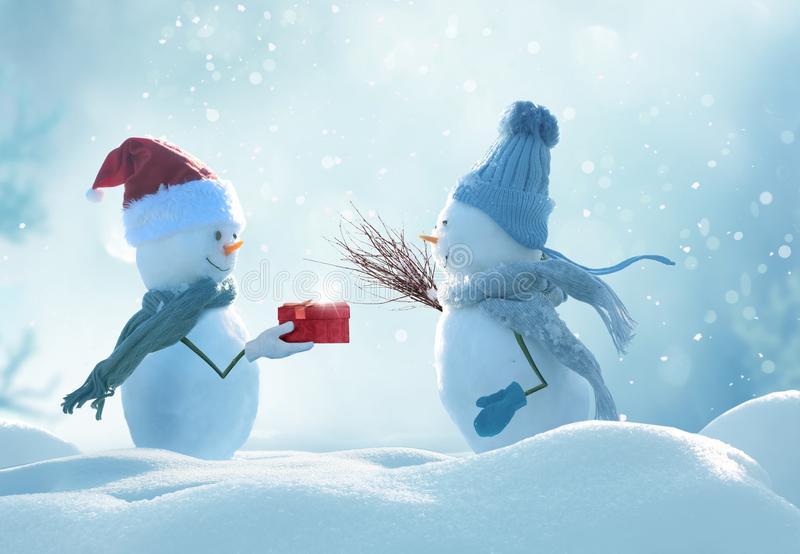 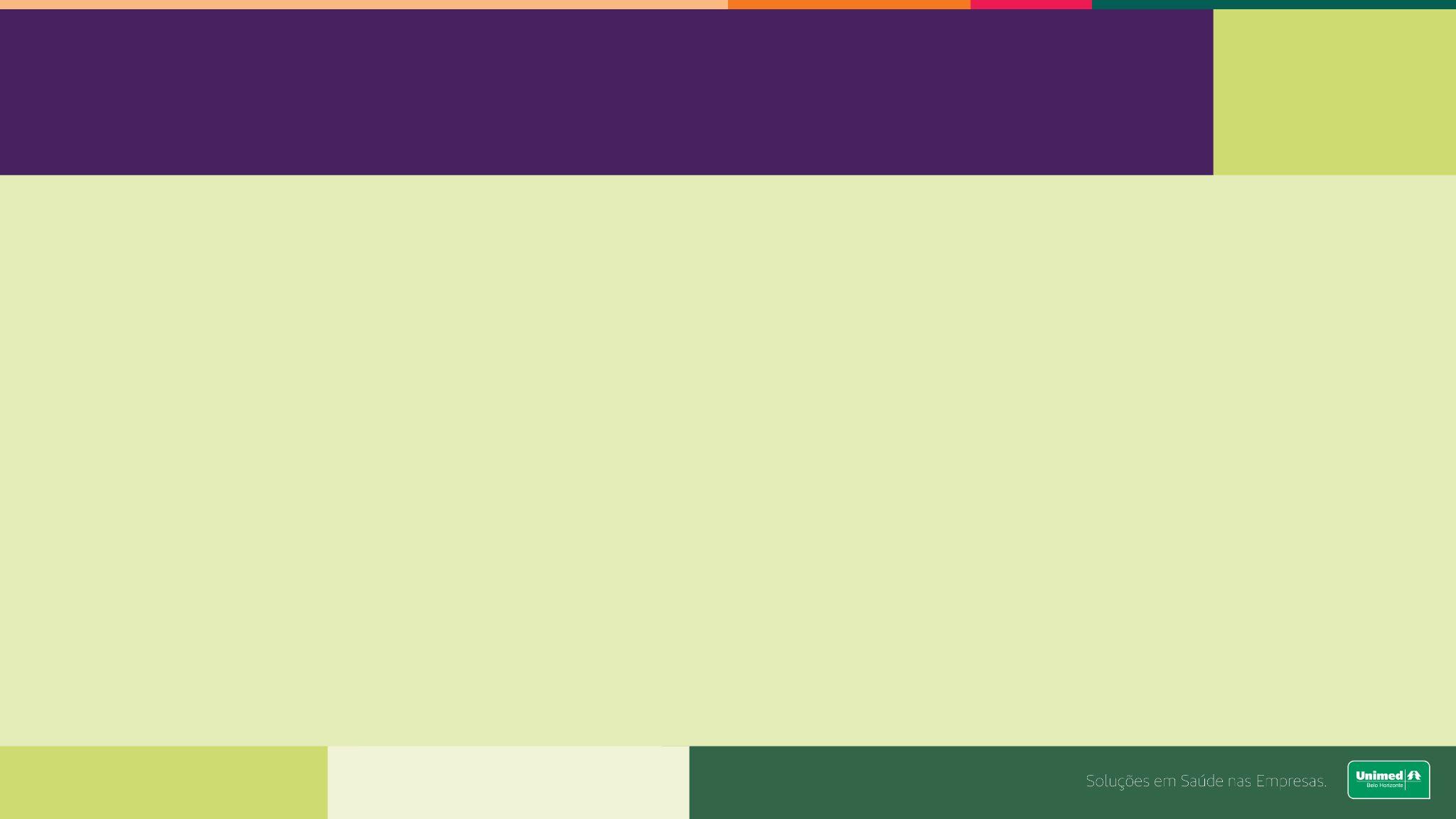 Clima frio e seco

Baixa umidade do ar
Escassez das chuvas
Ventos fortes
Geada e neve
Dias mais curtos
Noites mais longas
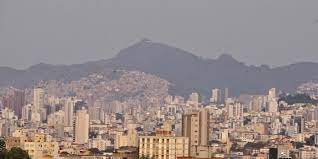 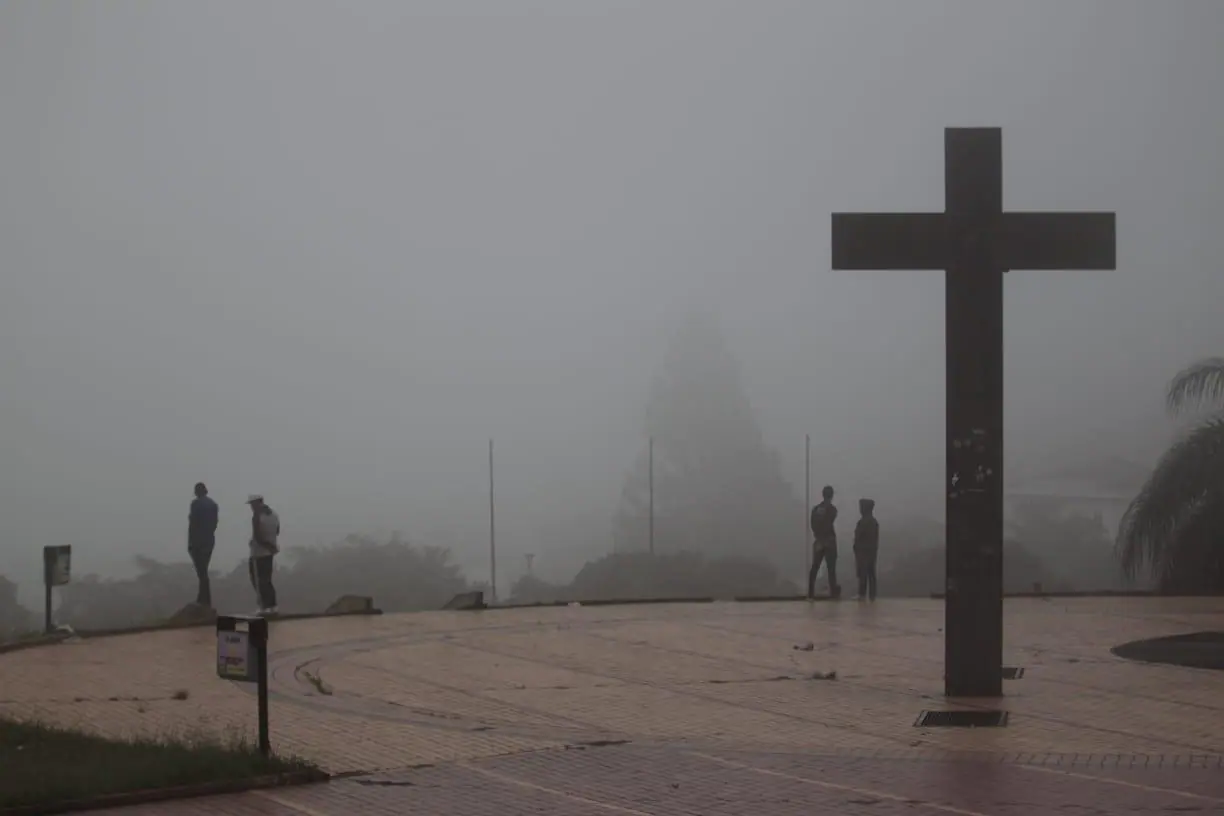 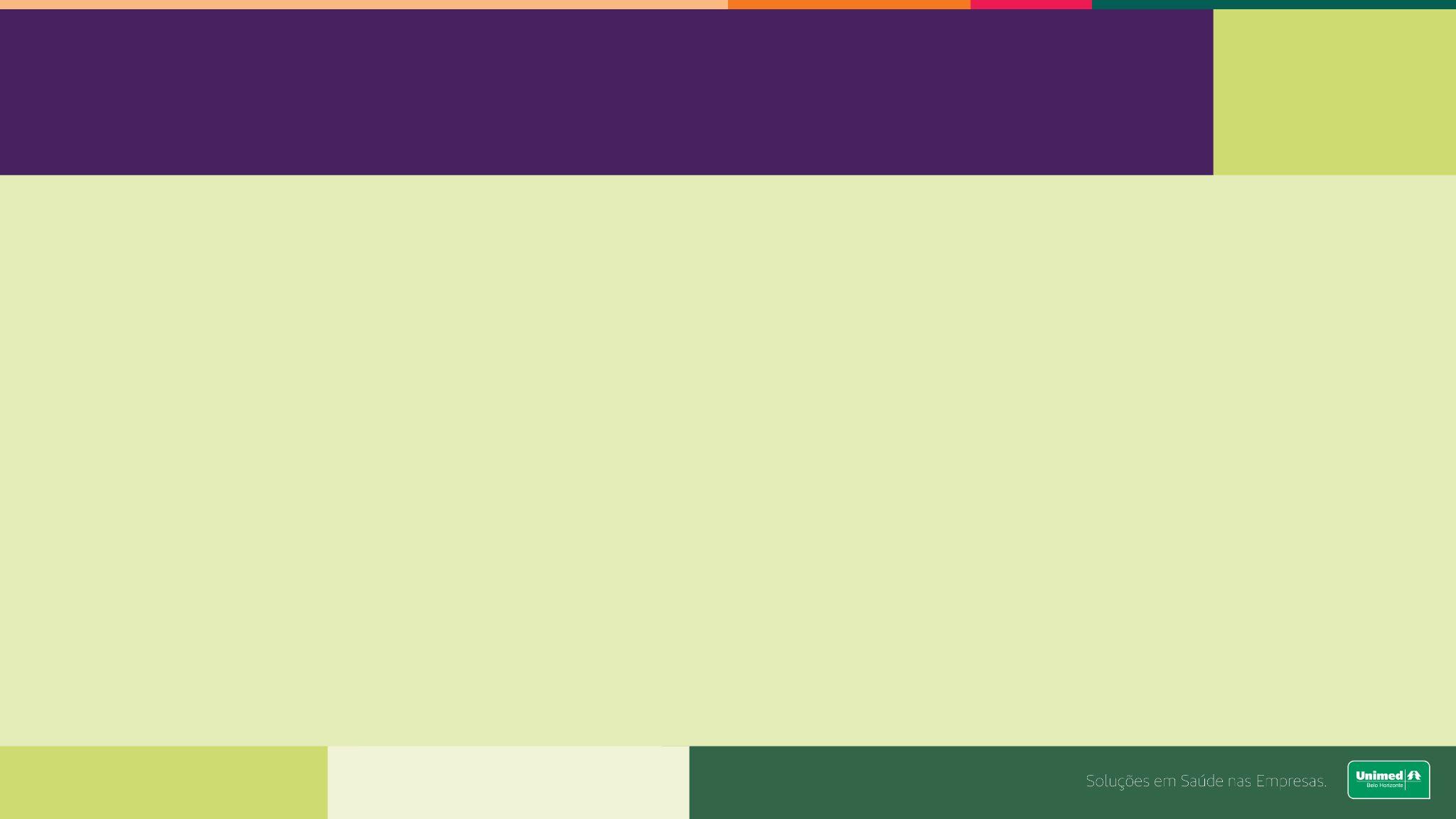 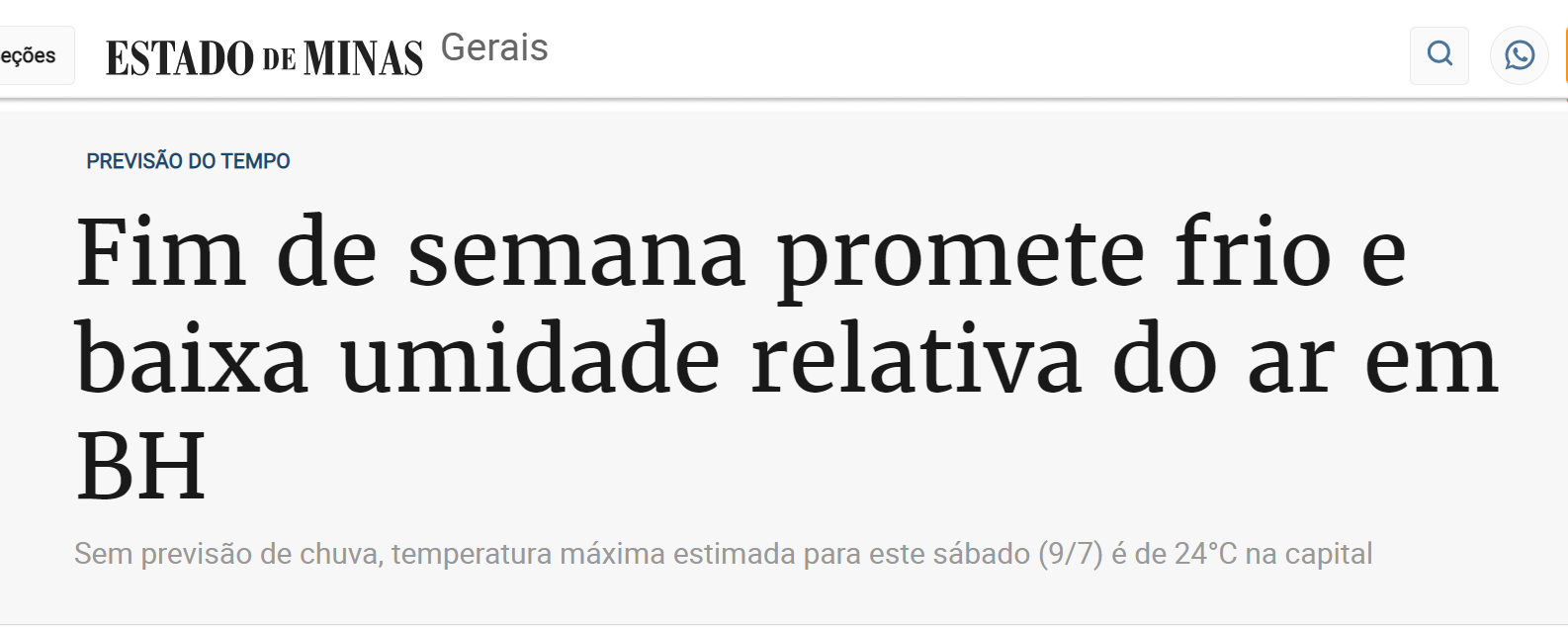 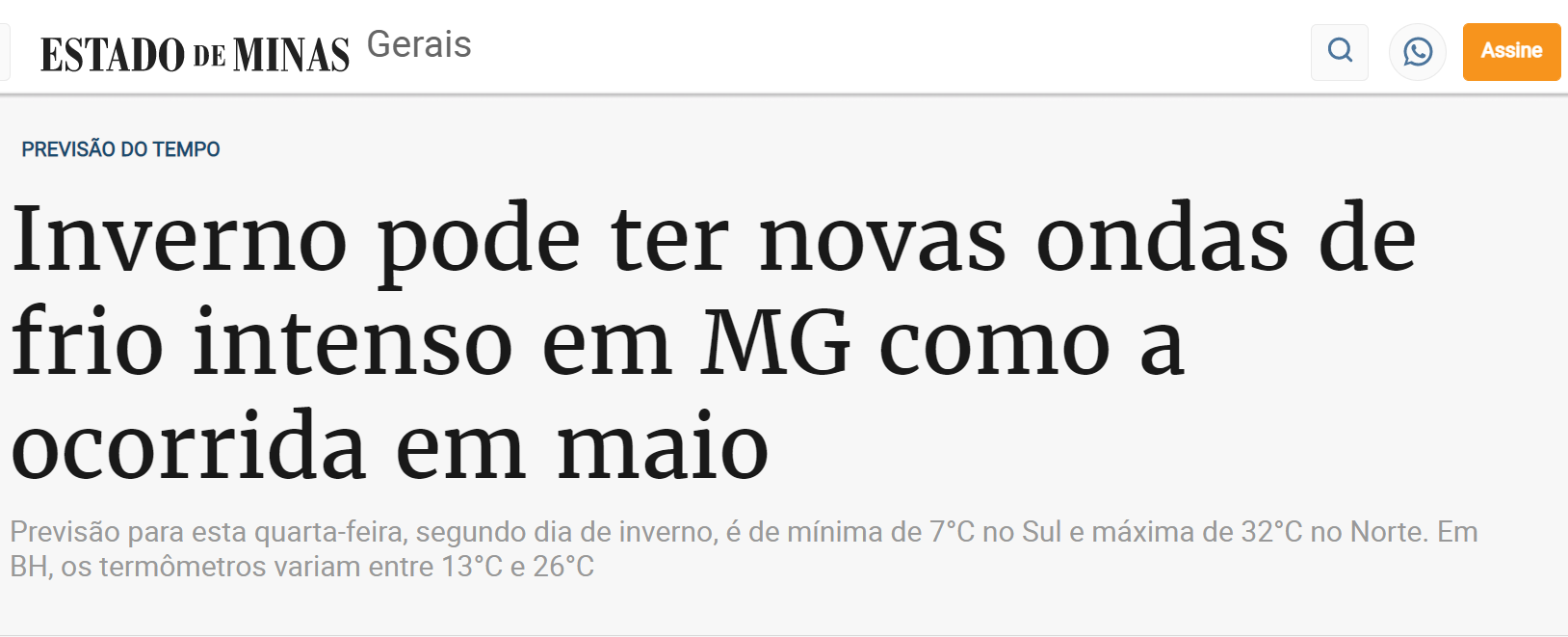 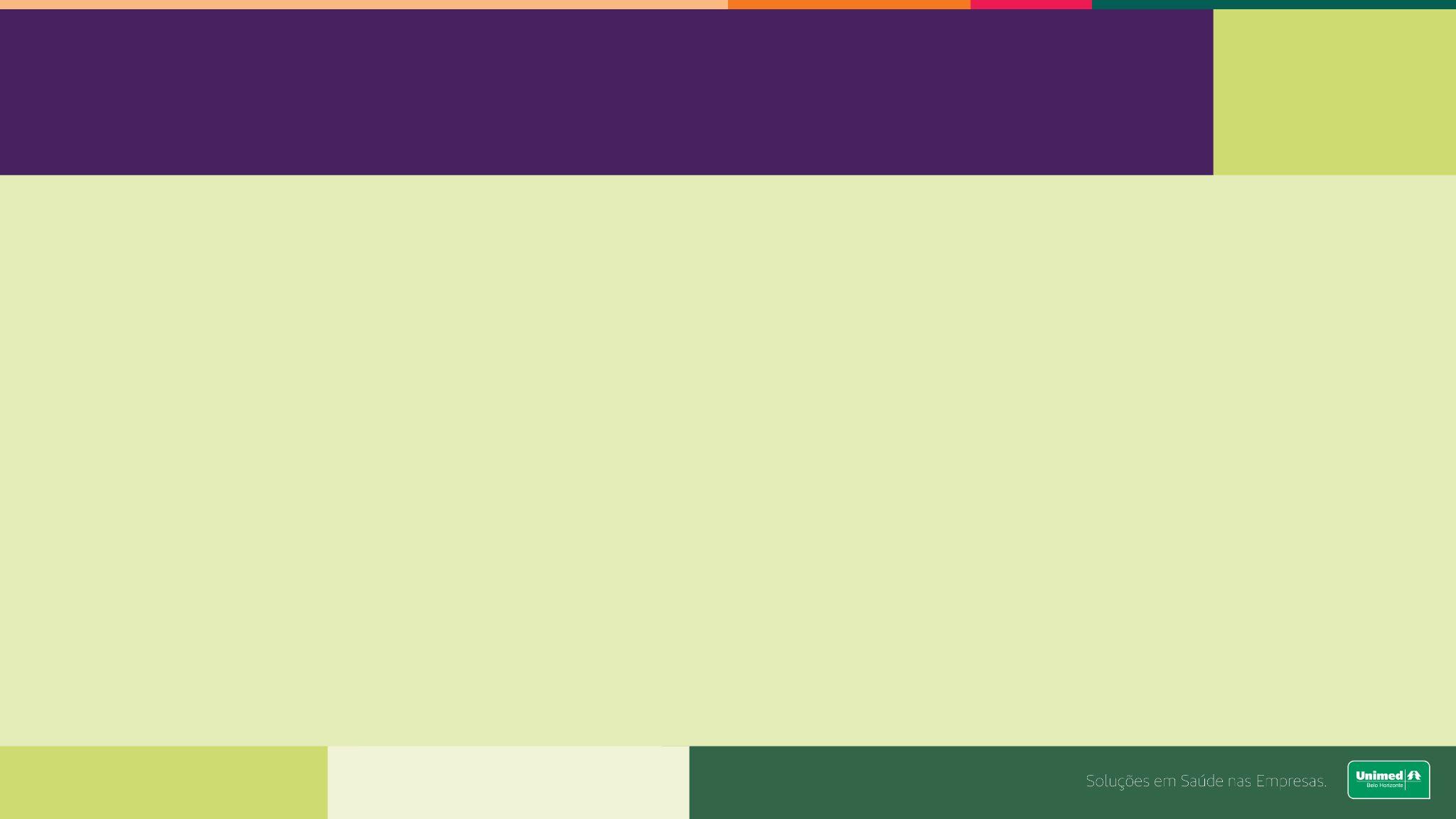 Tempo frio 
> broncorreatividade
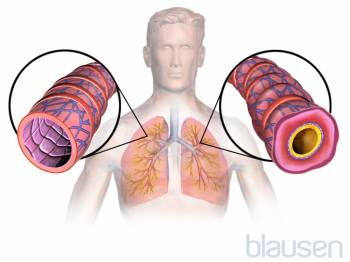 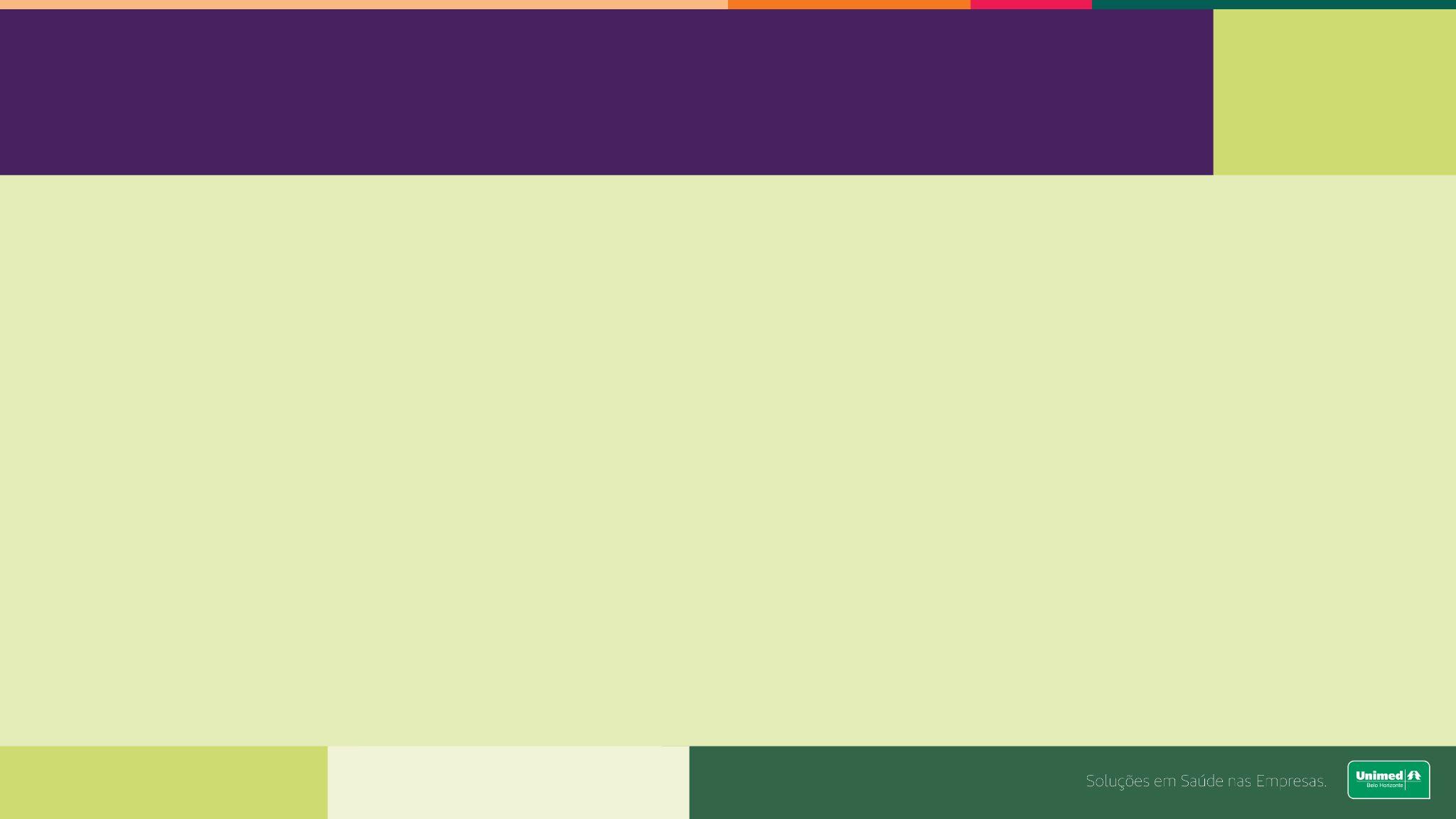 Tendência de aglomeração em locais fechados 

> maior transmissibilidade de doenças respiratórias
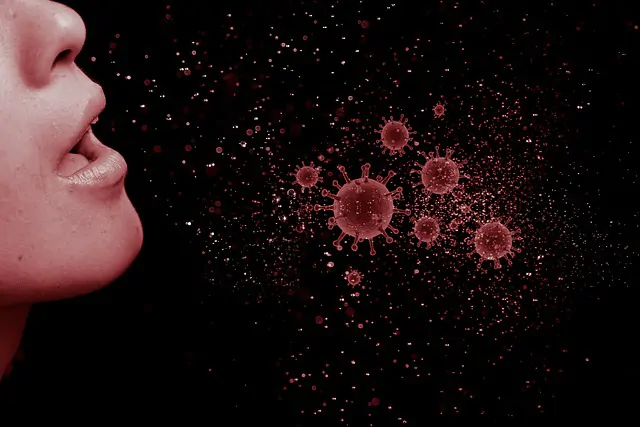 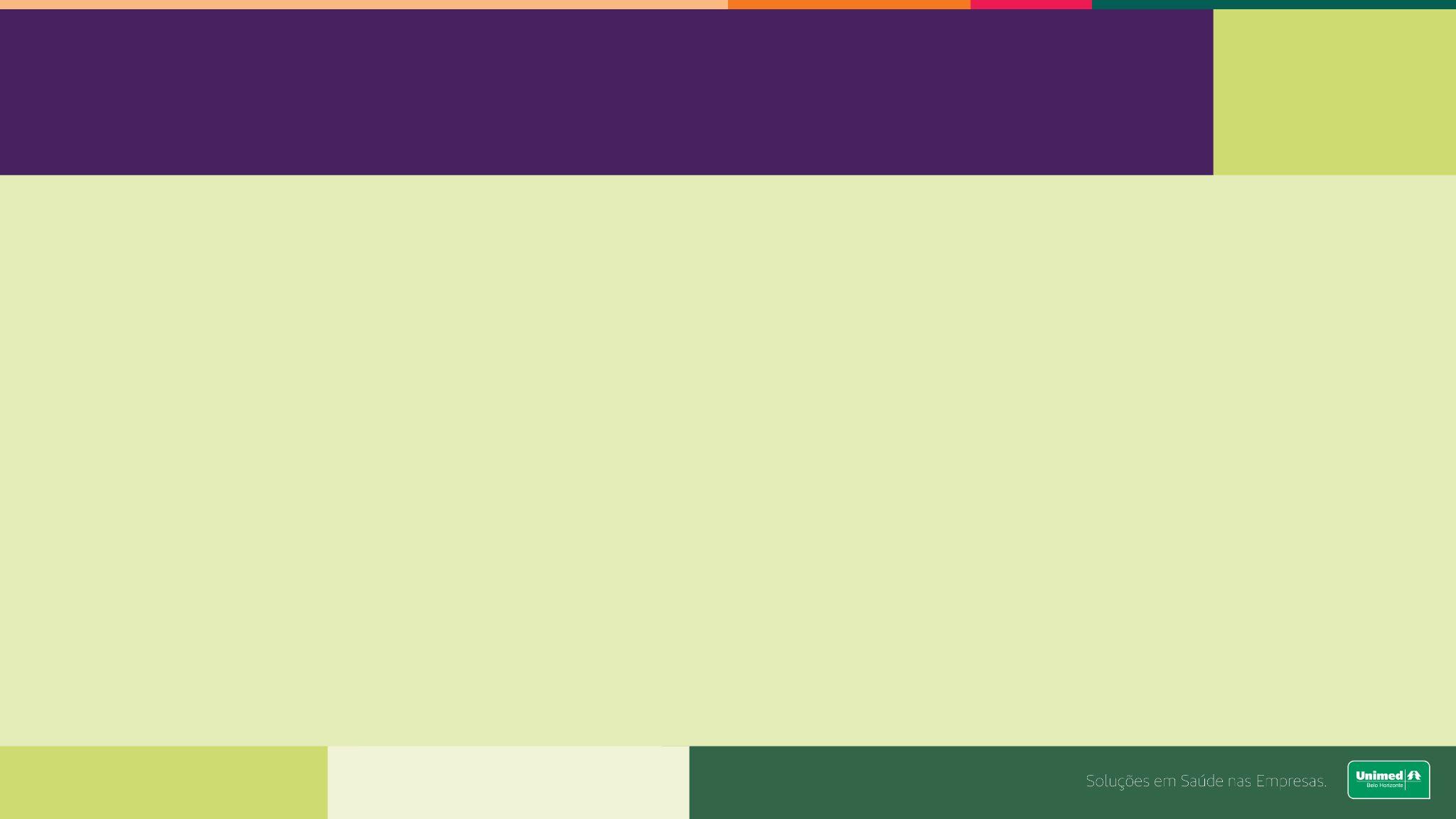 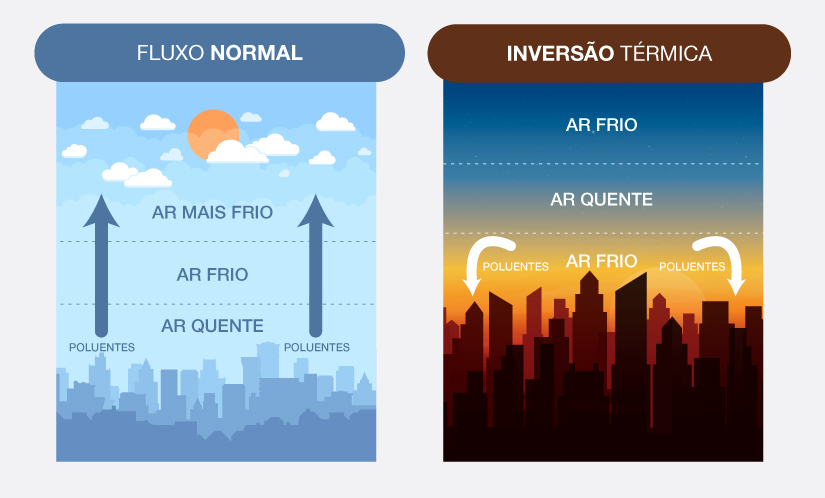 Tempo seco>menor dispersão dos poluentes>pior qualidade do ar
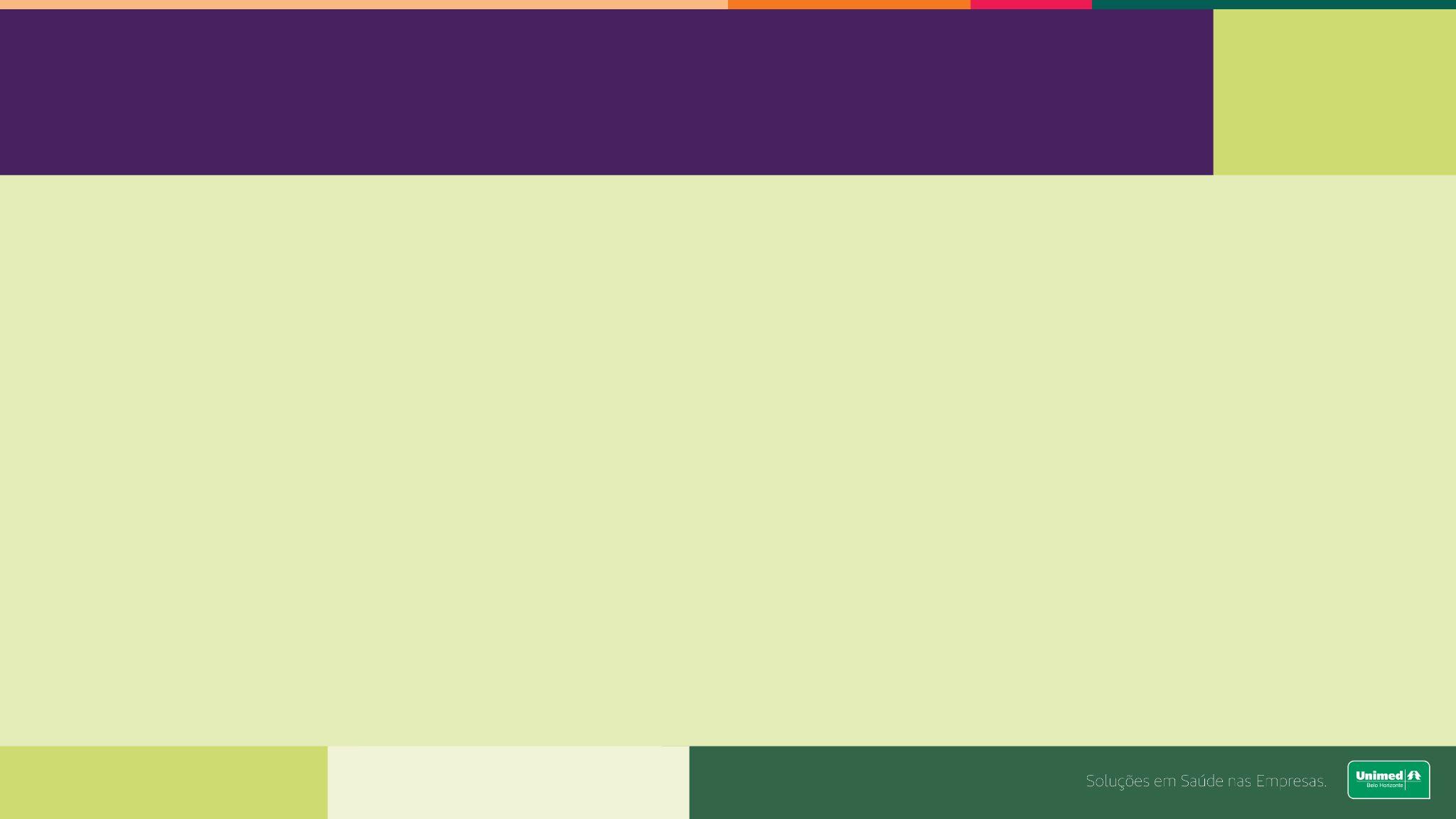 DATASUS apontam que as doenças respiratórias (pneumonia, asma e DPOC) representam em conjunto as principais causas de internação no nosso país com mais de um milhão de casos por ano.

As pneumonias (virais ou bacterianas) são consideradas como a quarta maior causa de óbito no Brasil.
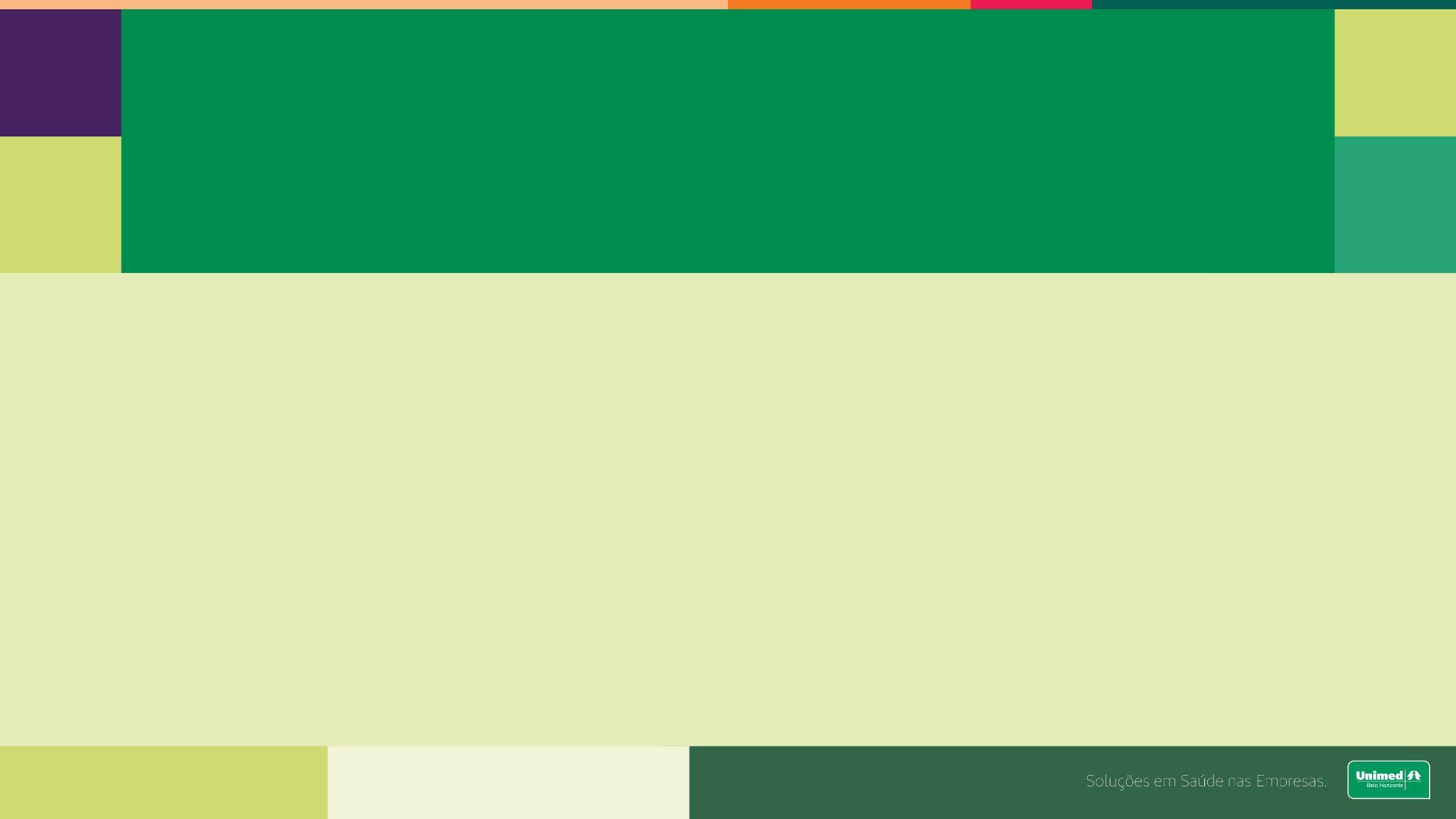 Doenças no inverno: 	PREVENÇÃO
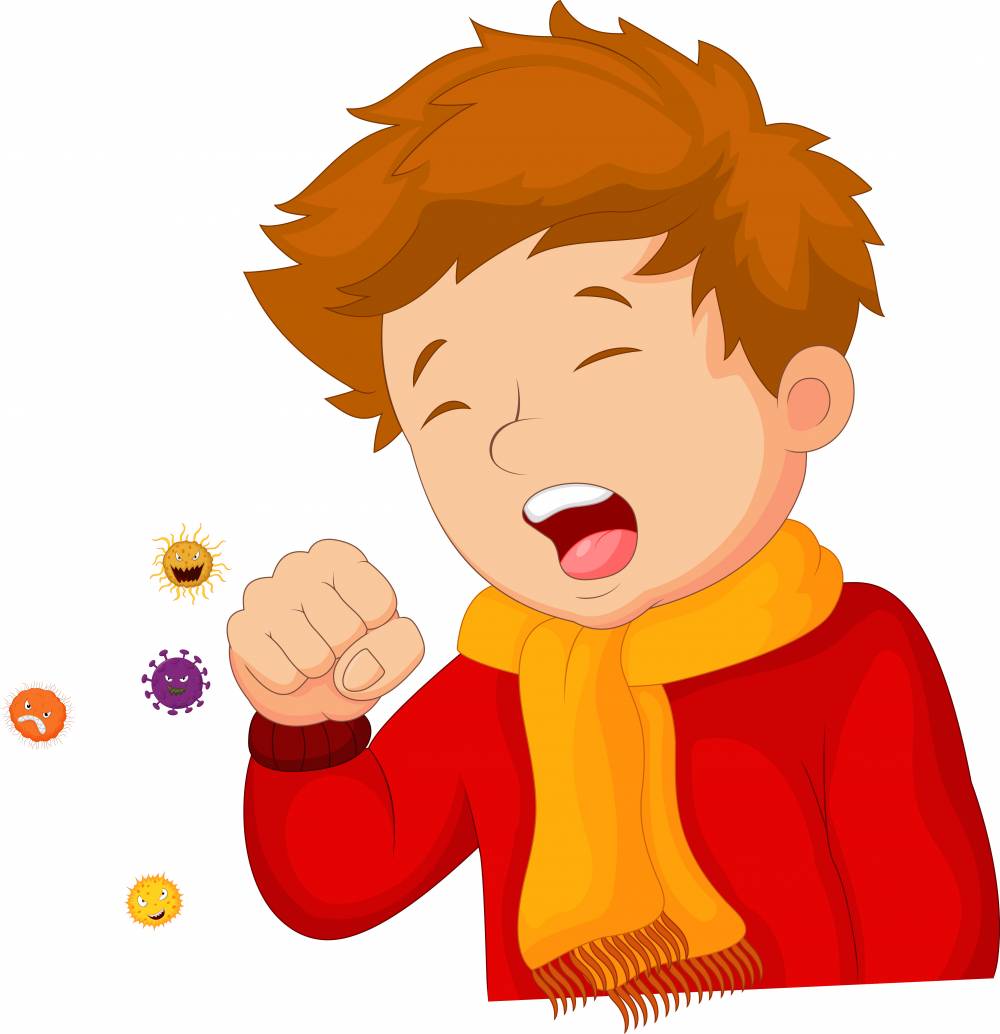 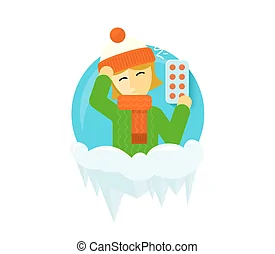 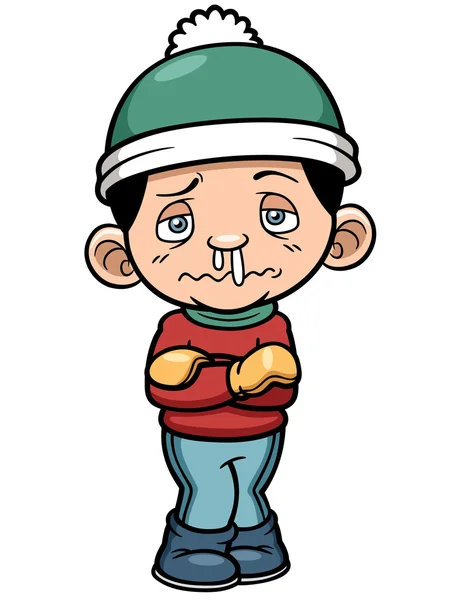 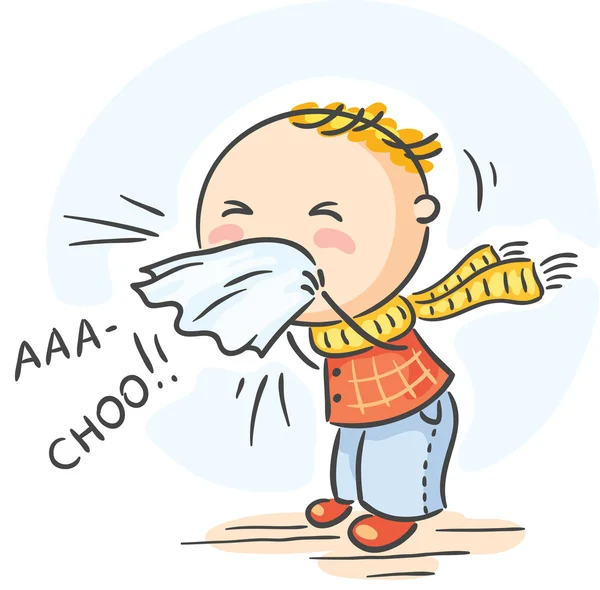 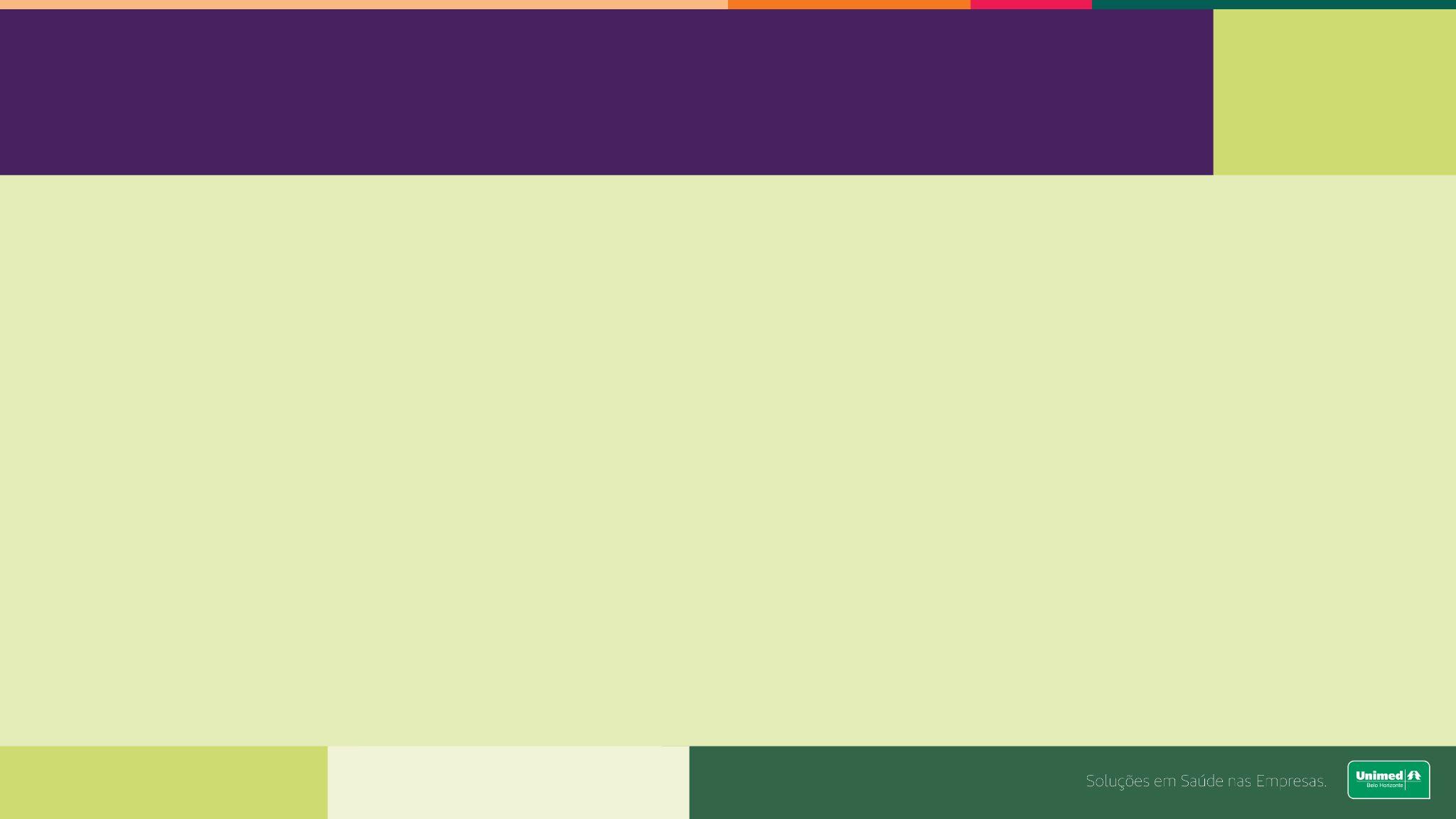 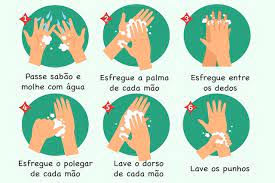 Lavar as mãos com frequênciaRemover a sujeira das mãos corretamente é uma das formas de diminuir o risco de se contaminar e interromper a transmissão de infecções virais.
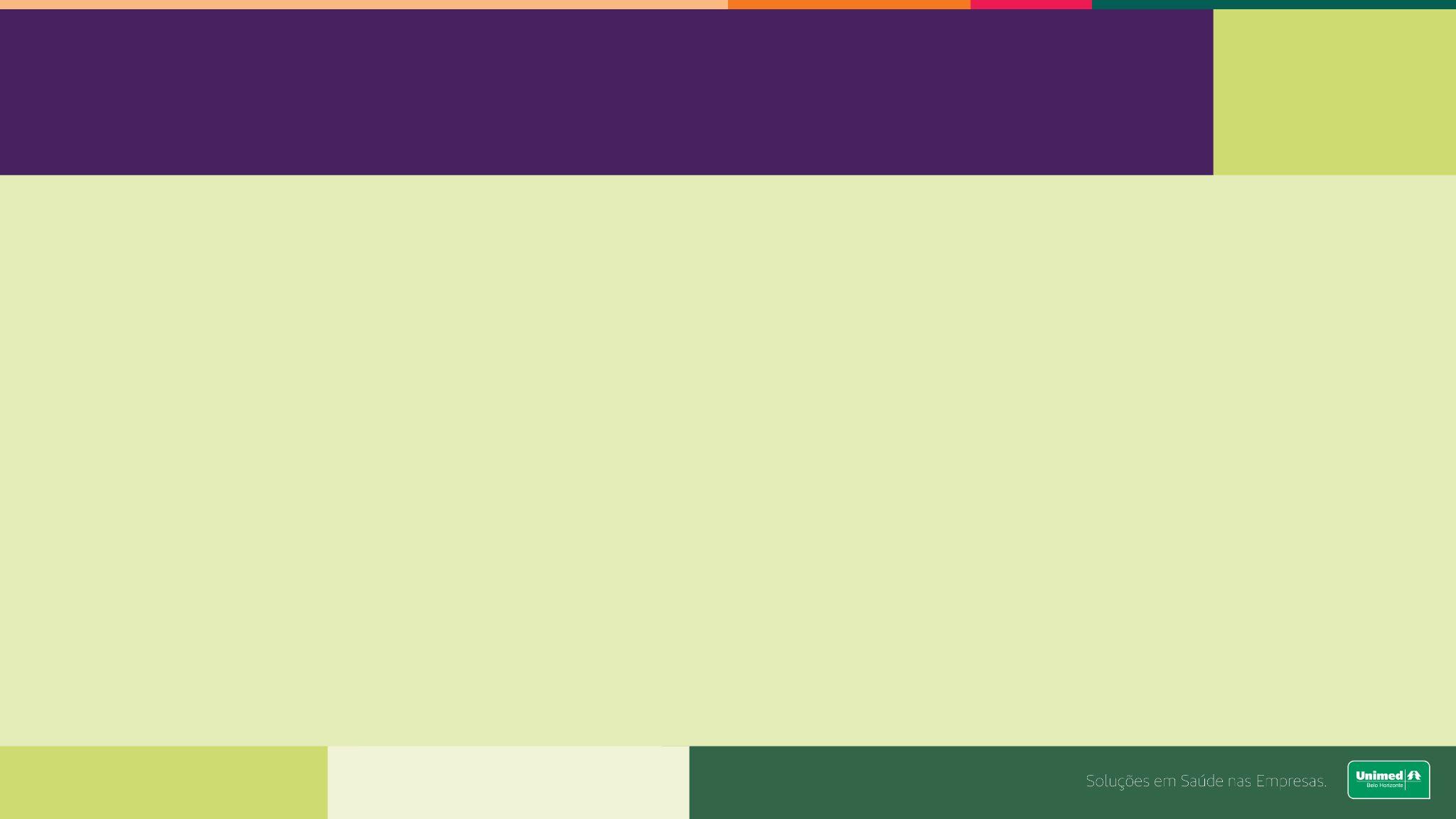 Deixar os ambientes bem ventiladosA renovação do ar dos ambientes reduz a possibilidade de disseminação dos agentes que causam as doenças, como a proliferação de ácaros.
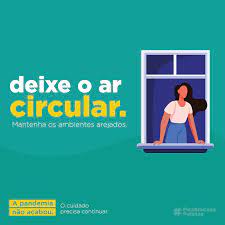 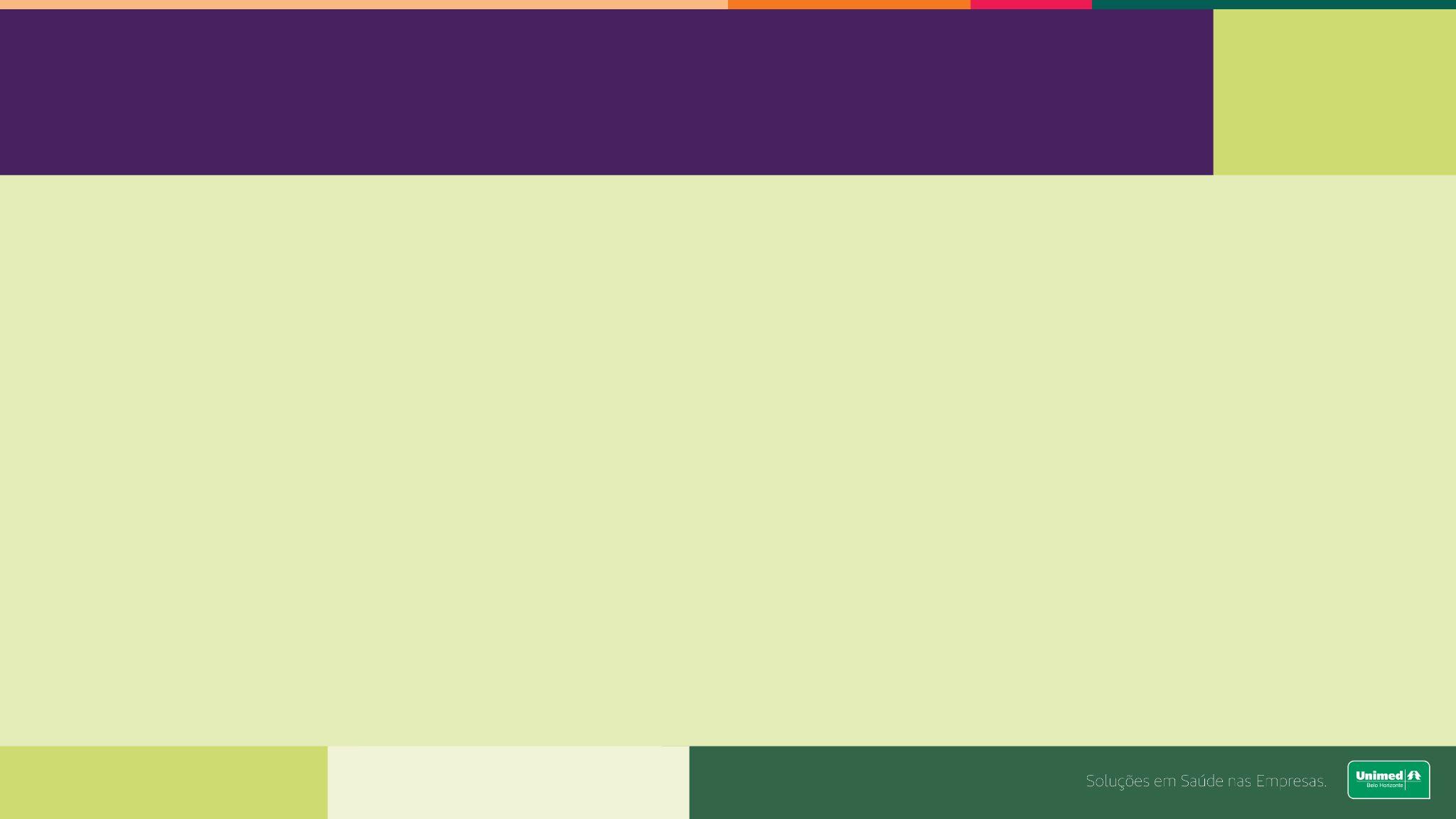 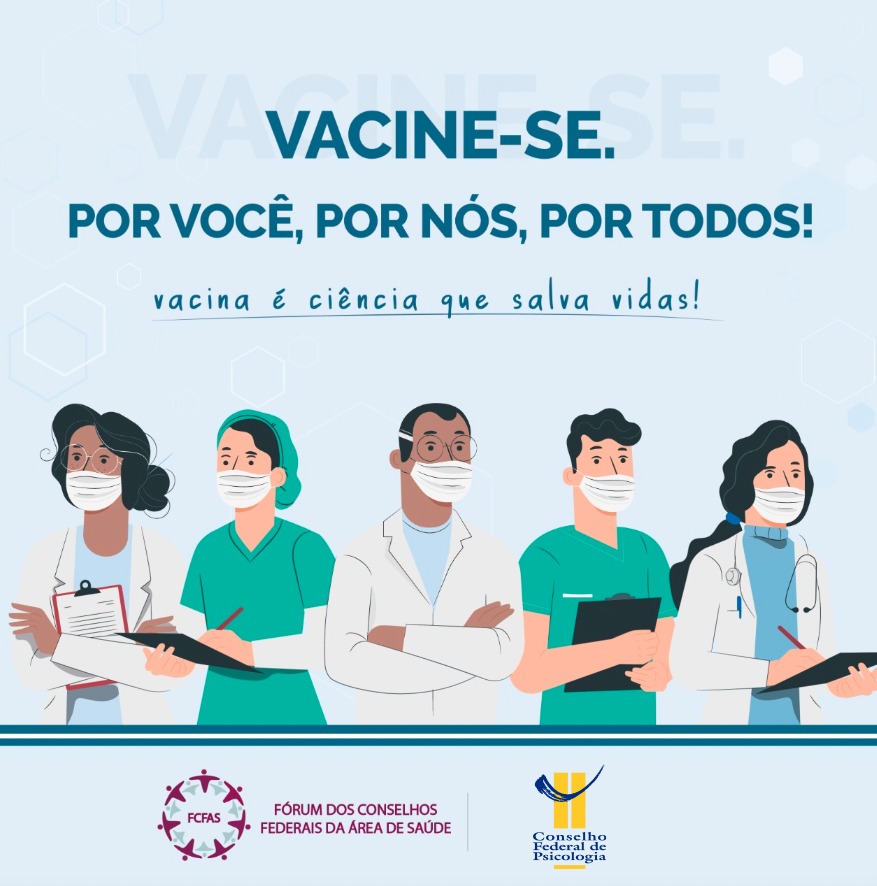 Manter a carteira de vacinação atualizadaÉ importante ficar atento ao calendário de vacinação.
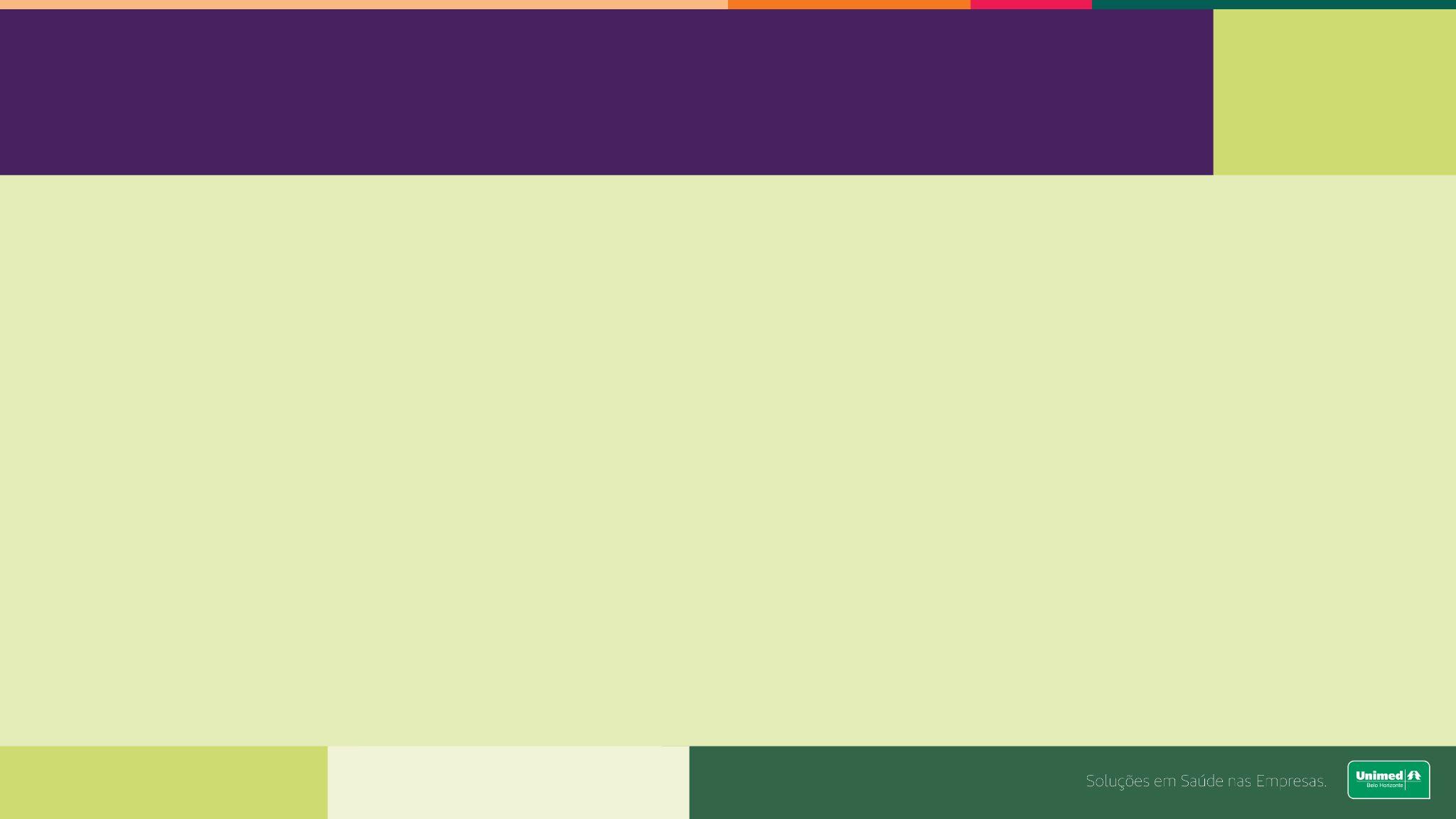 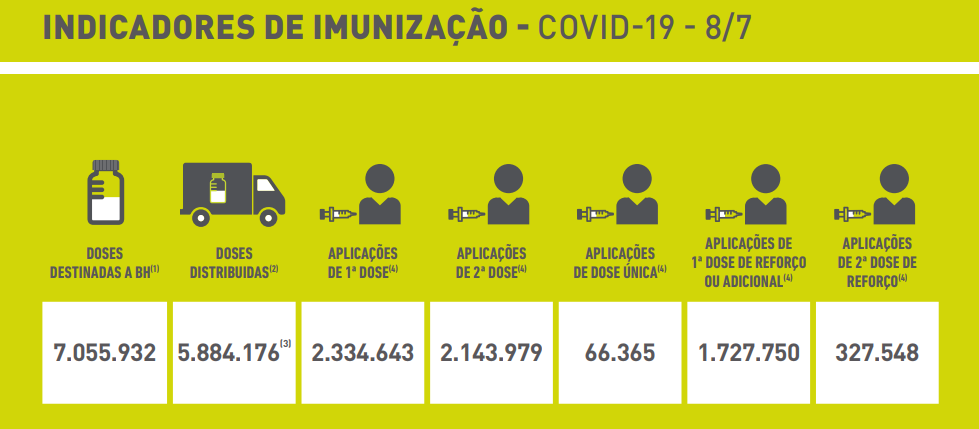 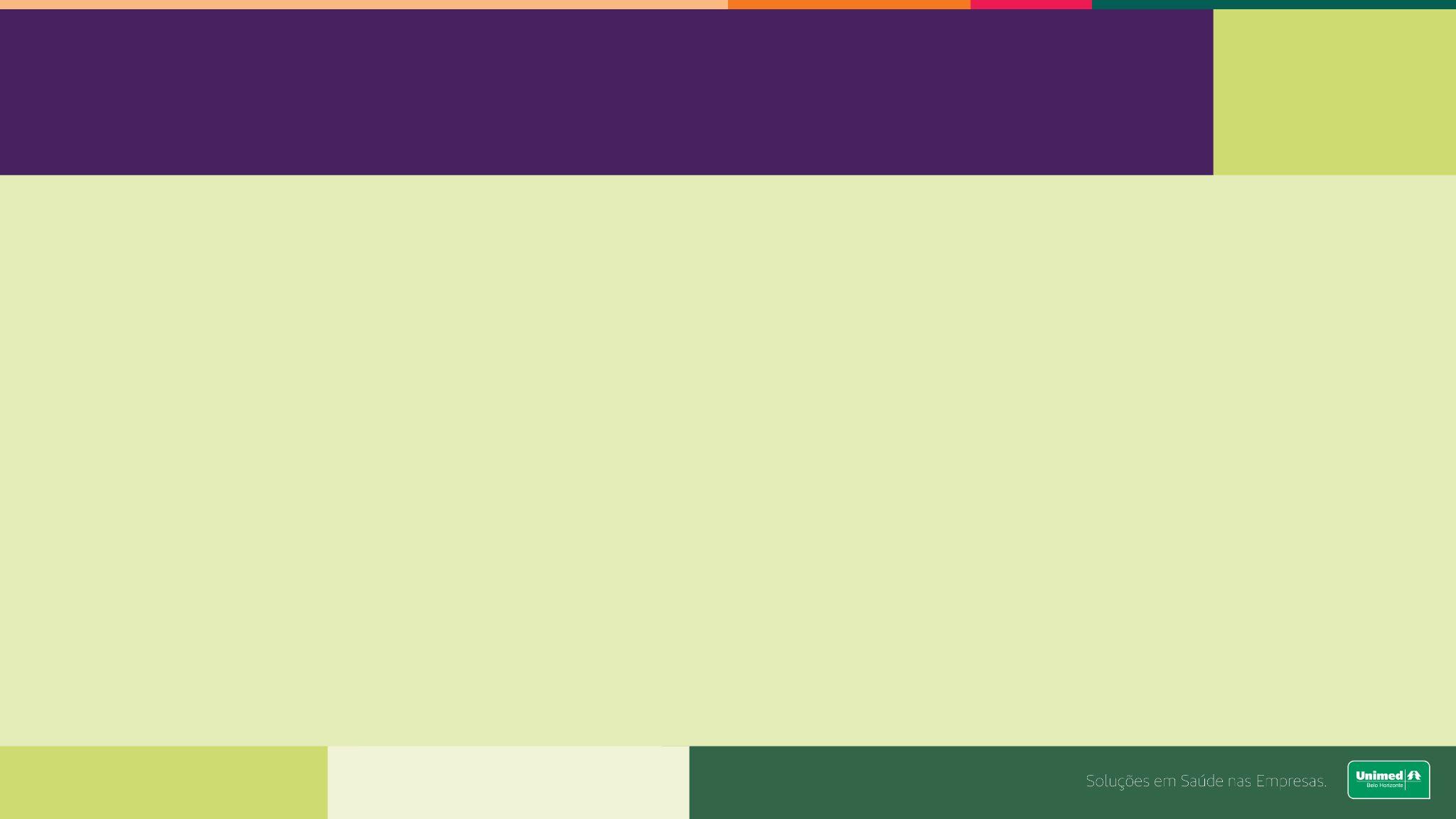 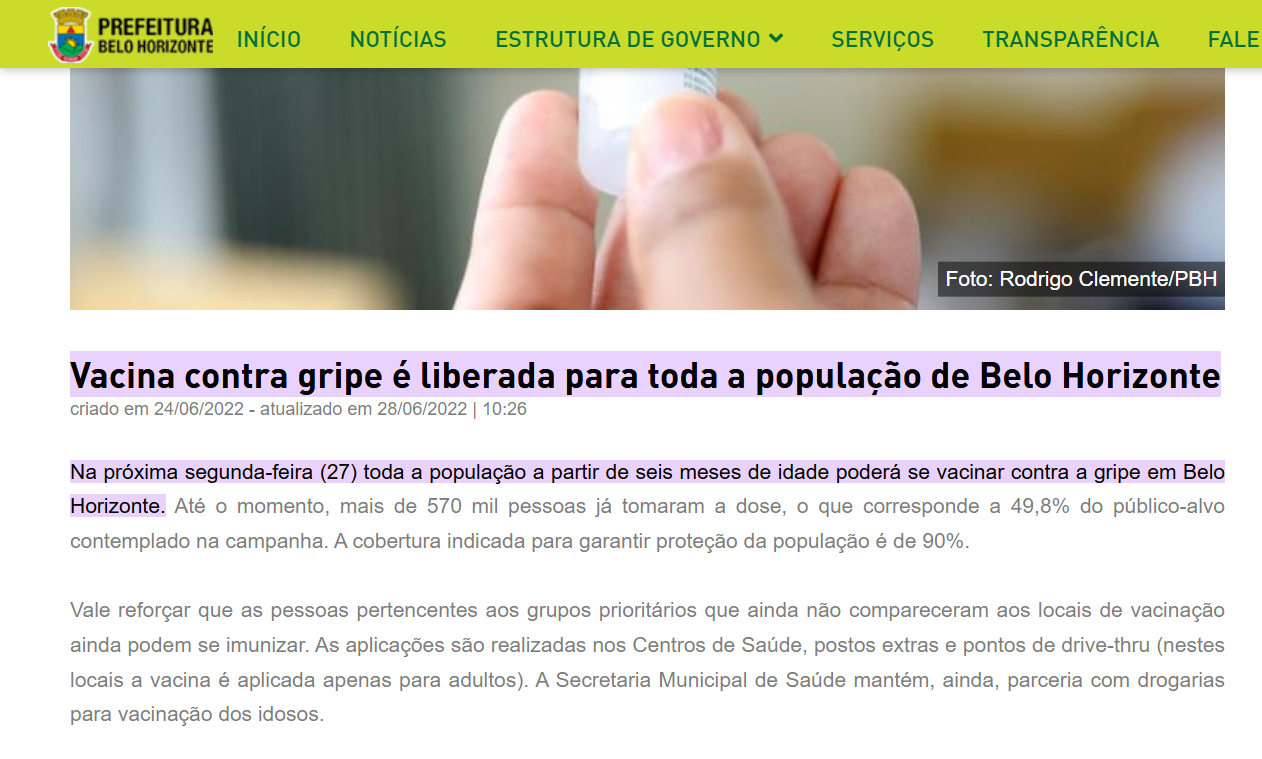 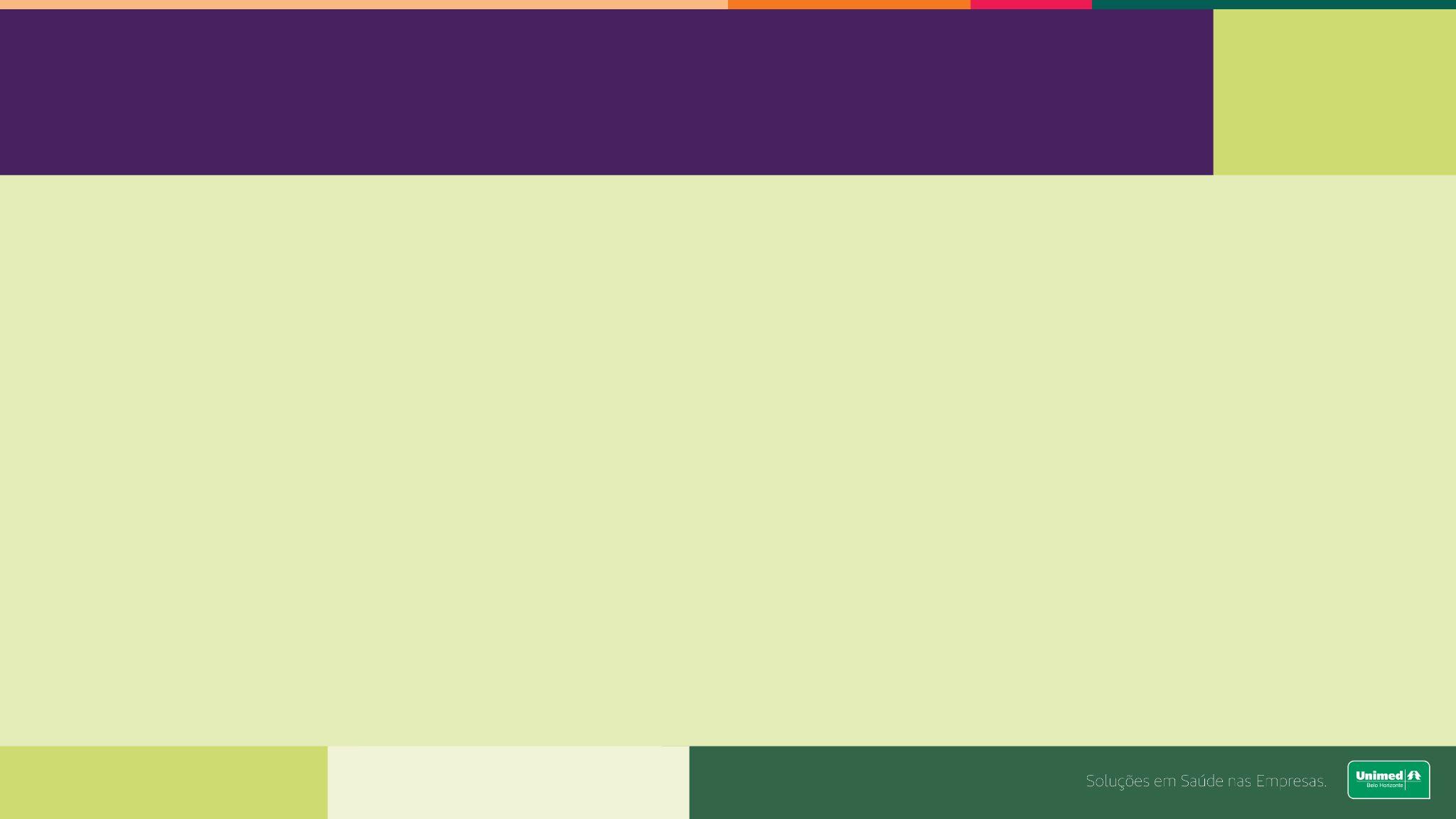 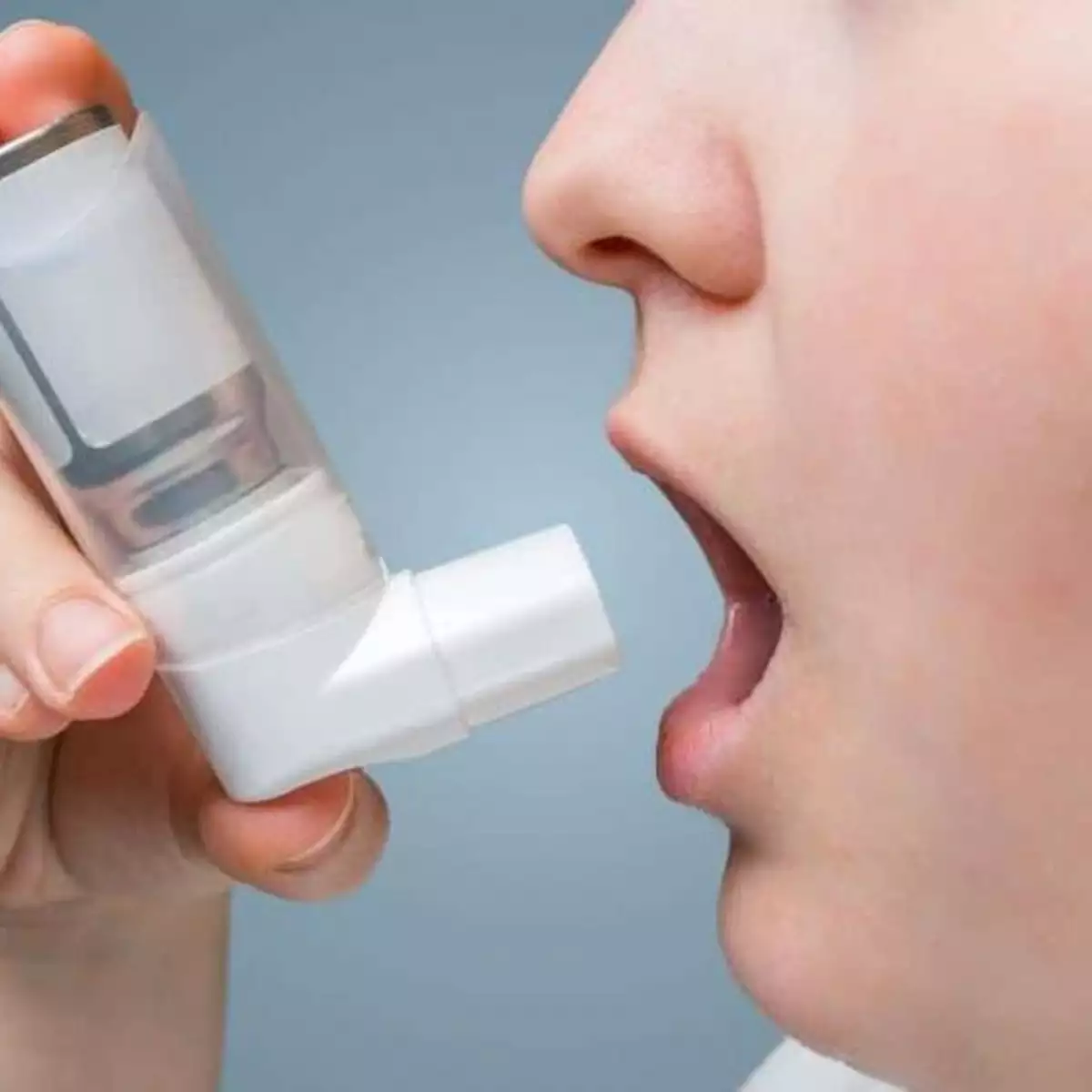 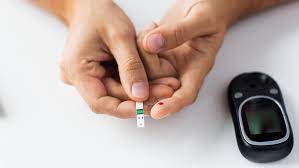 Seguir o uso de medicações em casos crônicosPara evitar a descompensação das doenças, é importante manter as medicações de uso crônico.
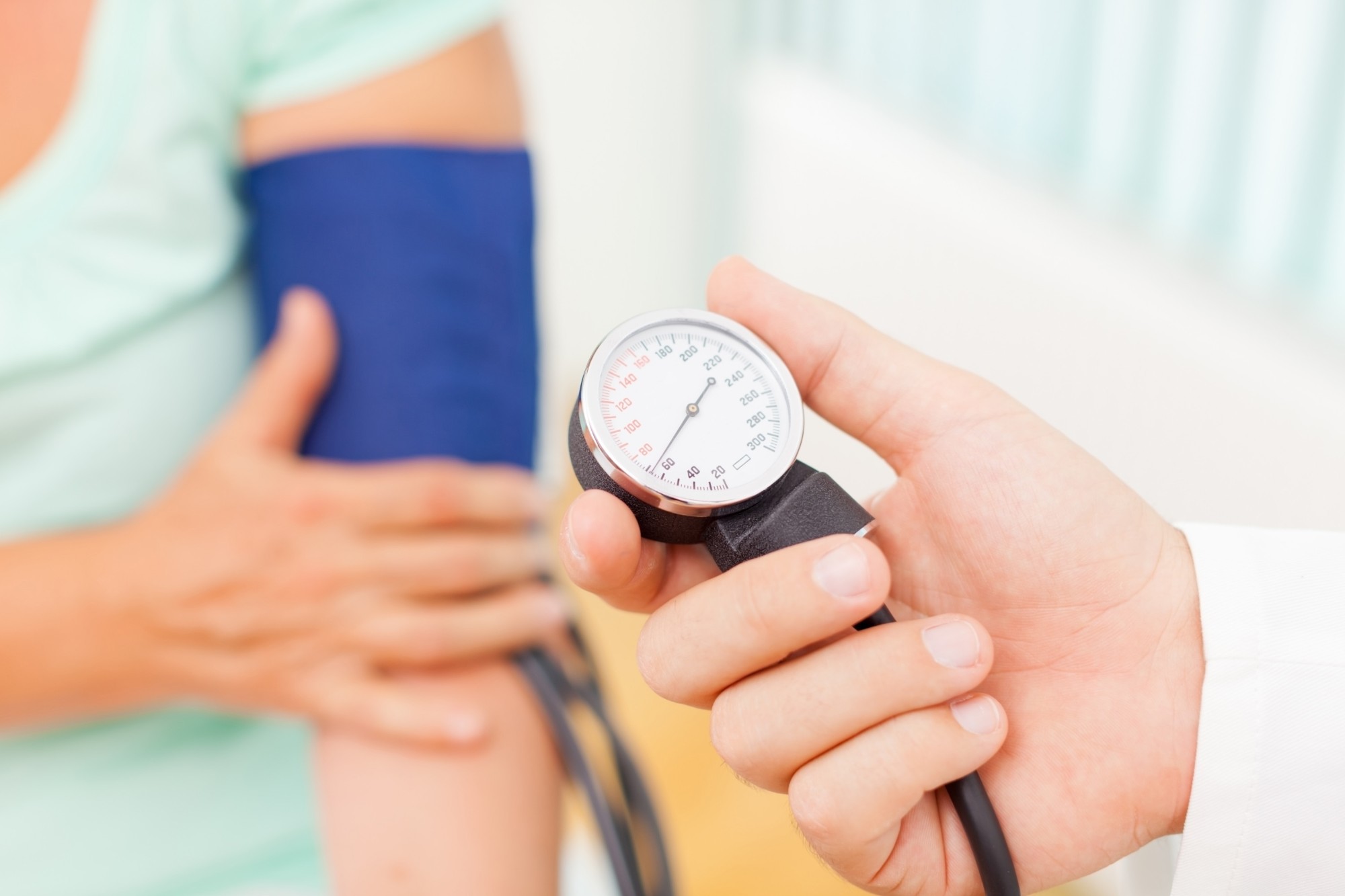 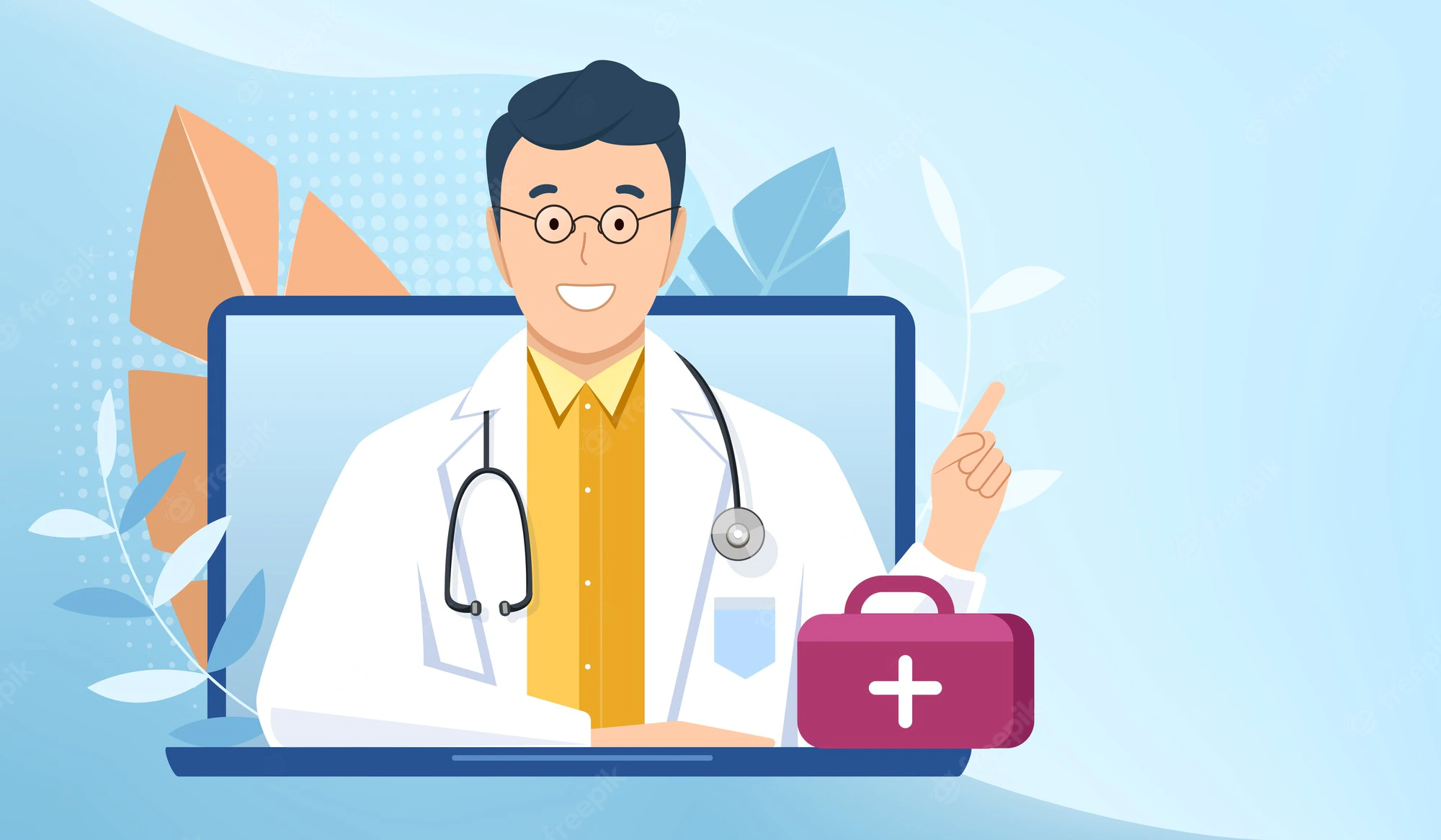 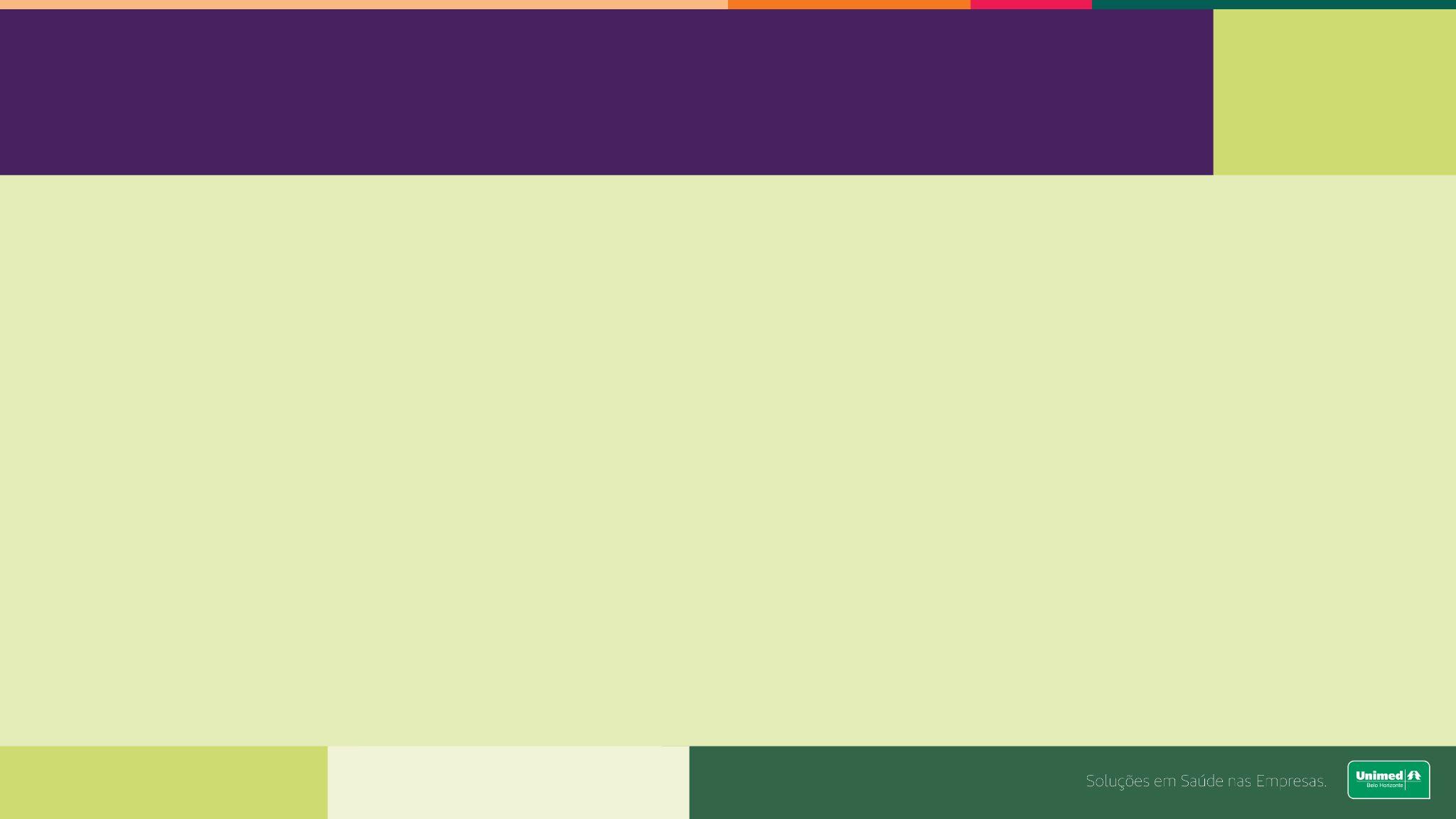 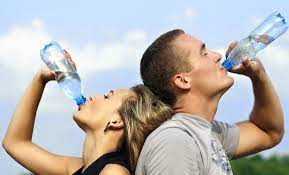 Hábitos de vida saudáveisO consumo regular de água, alimentação saudável e prática de exercícios físicos contribui para o fortalecimento do sistema imunológico
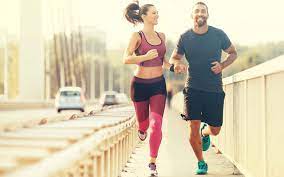 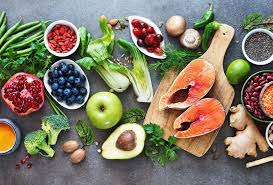 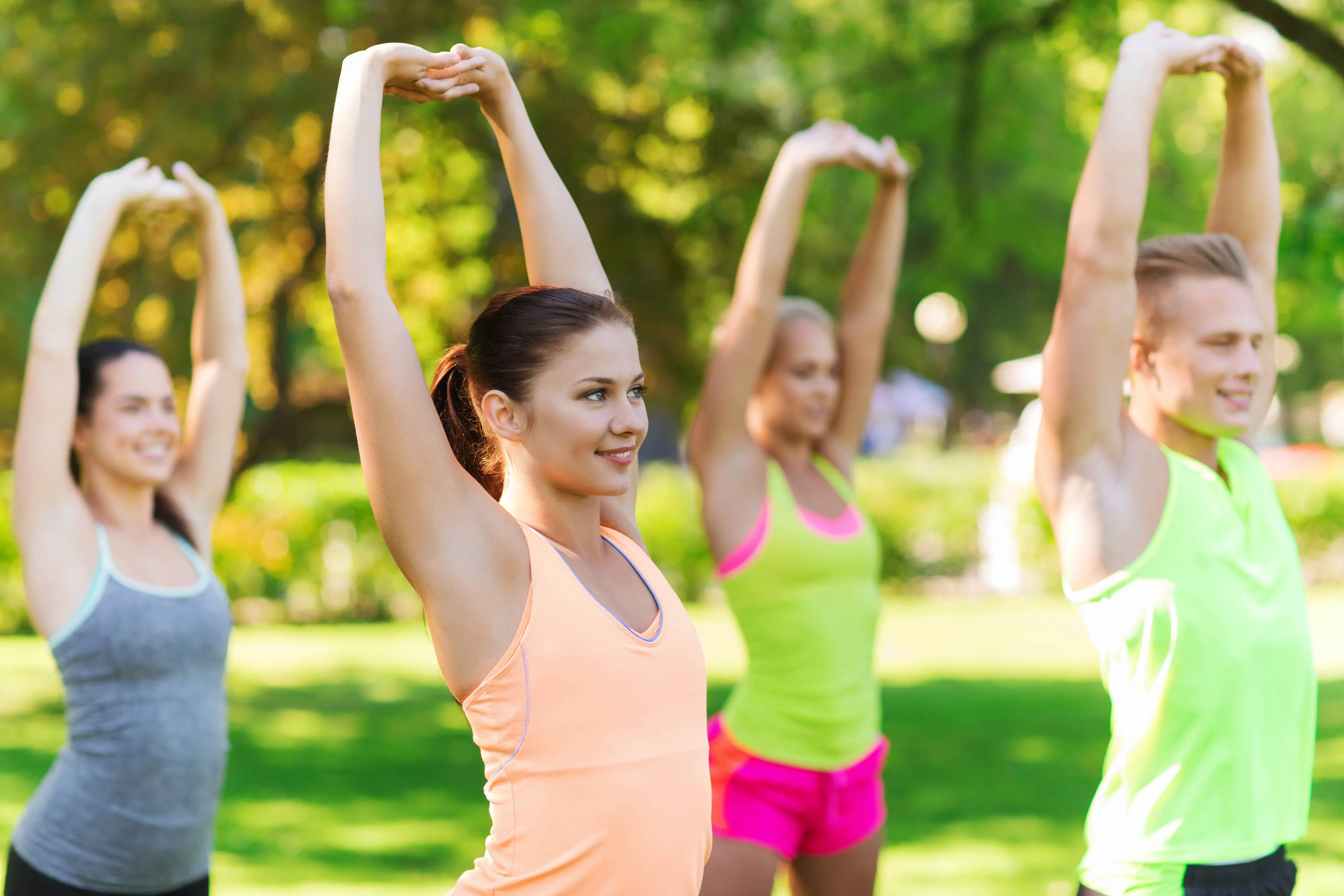 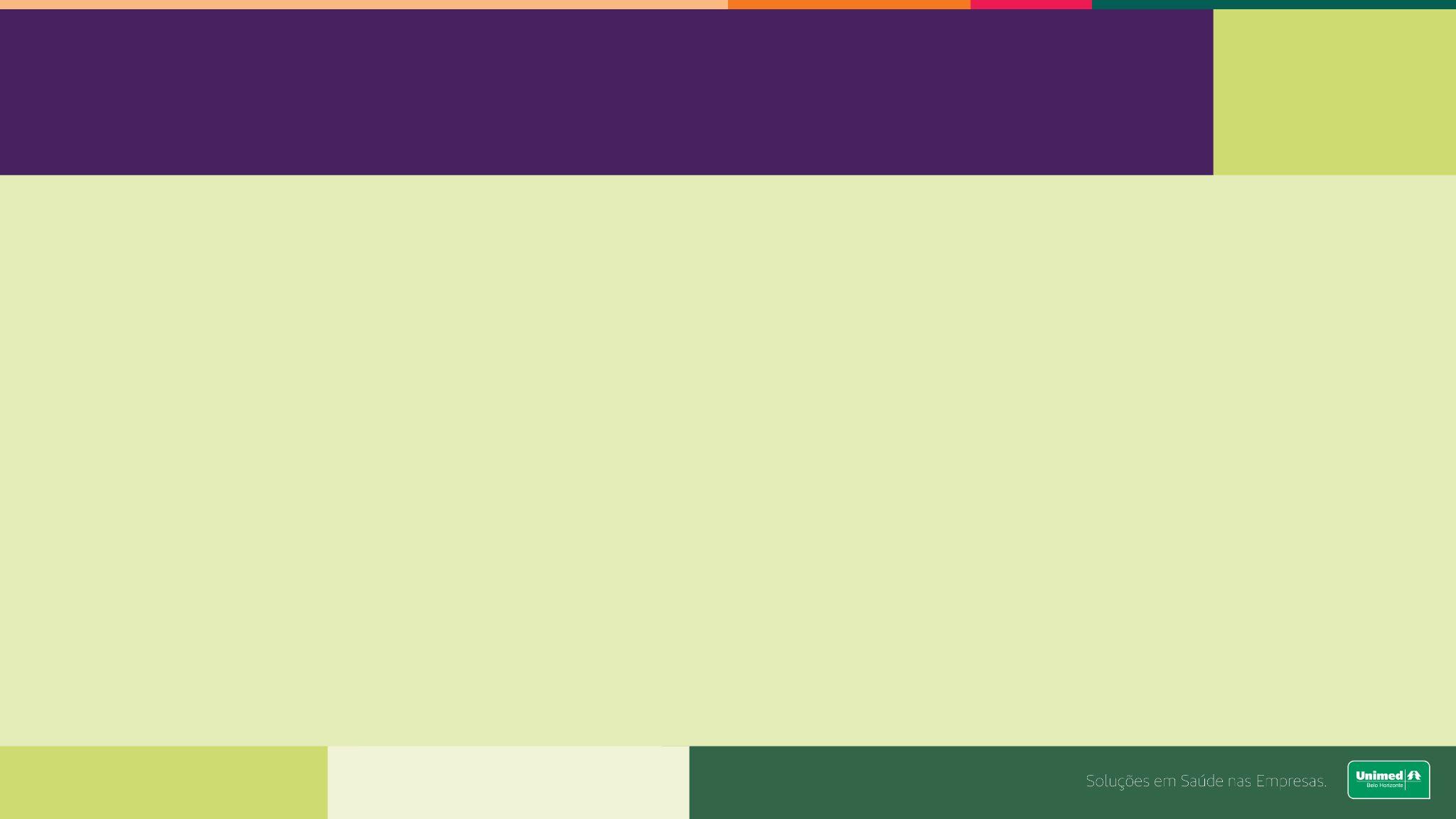 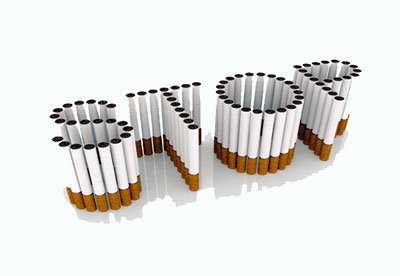 Hábitos de vida saudáveisCessação do tabagismo
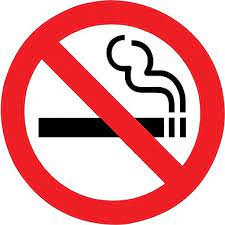 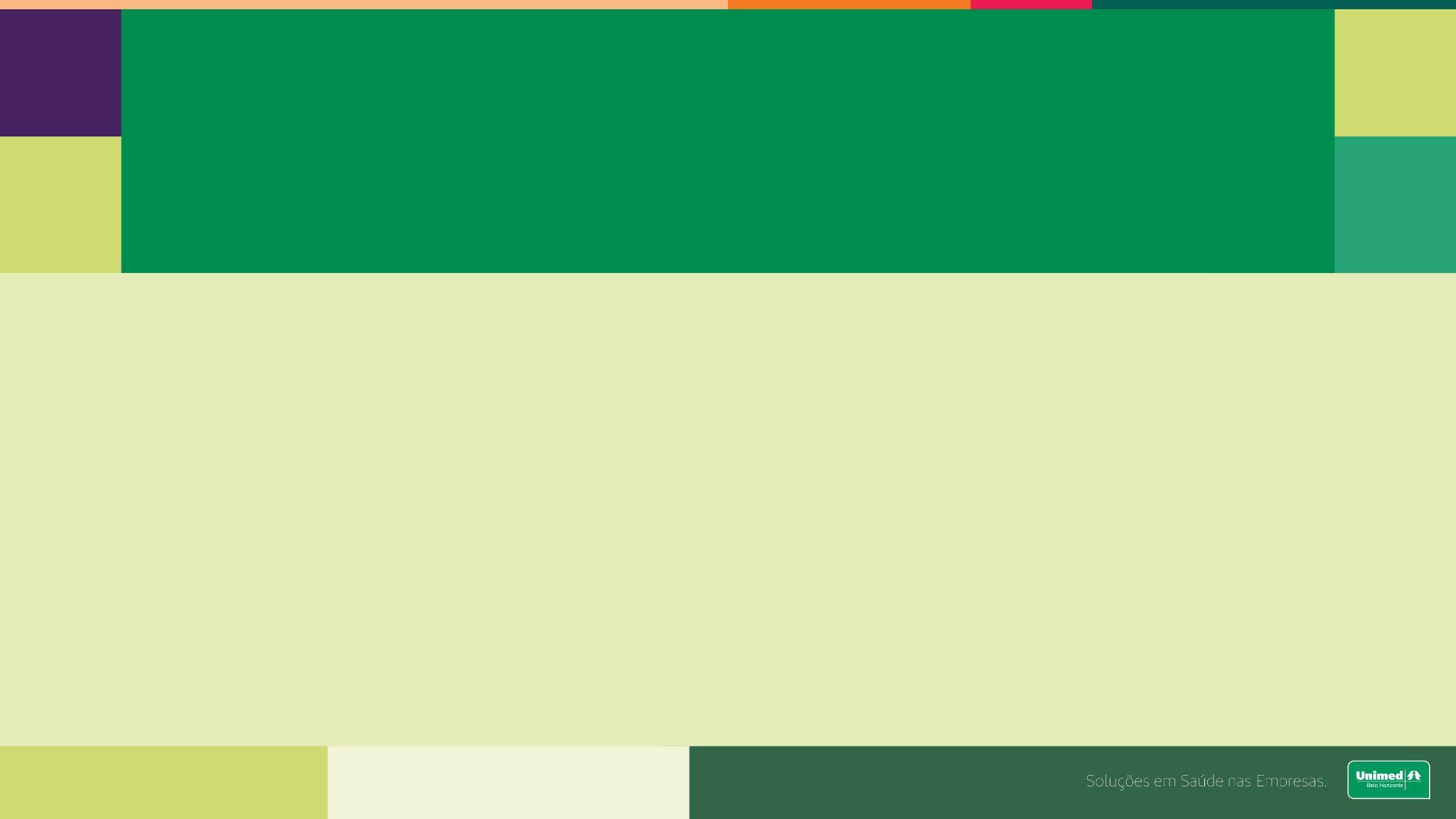 COVID
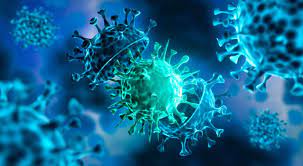 **Declaro não estar submetido a qualquer tipo de conflito de interesse que envola essa apresentação
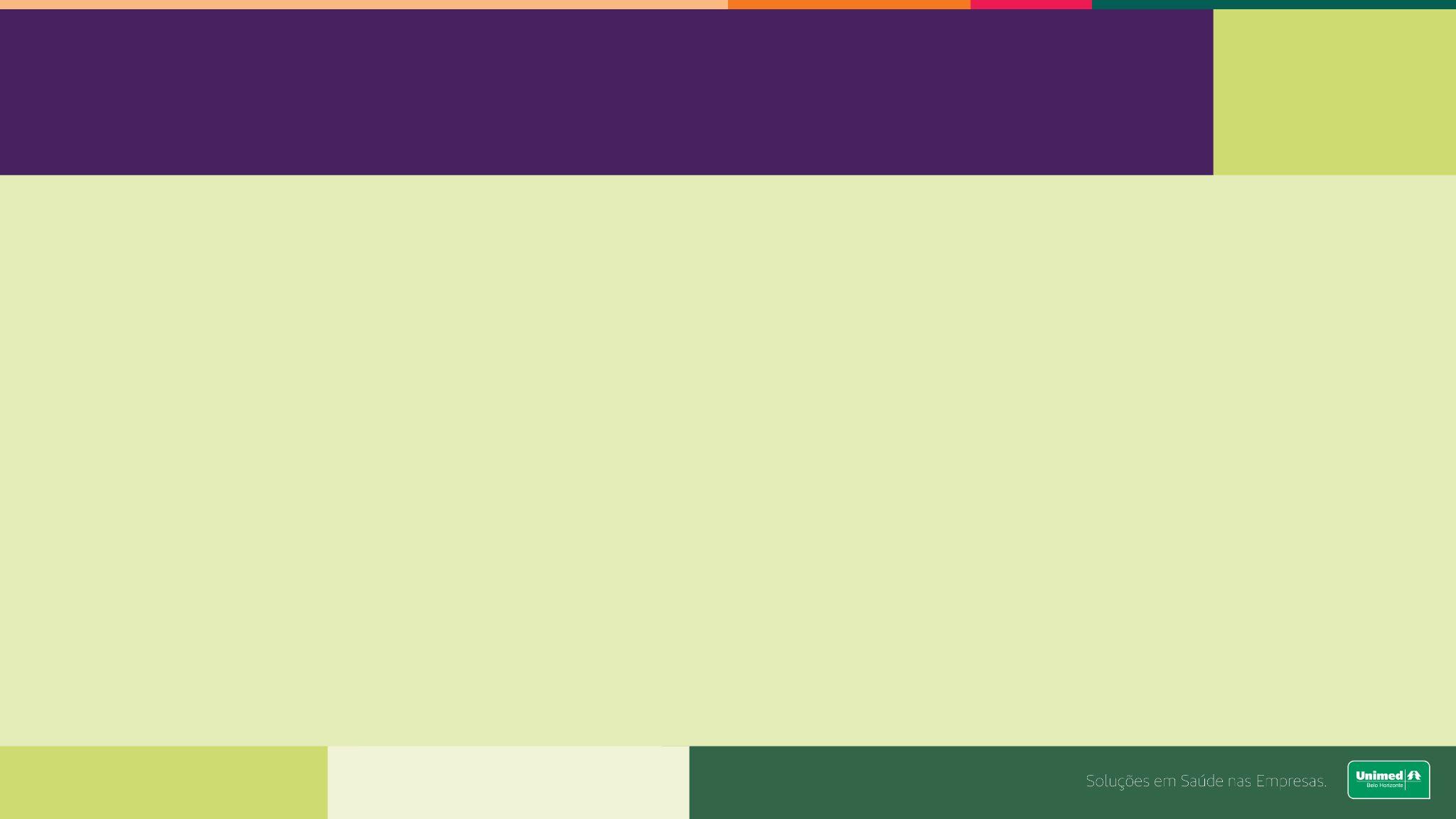 Titulo aqui Subtítulo aqui
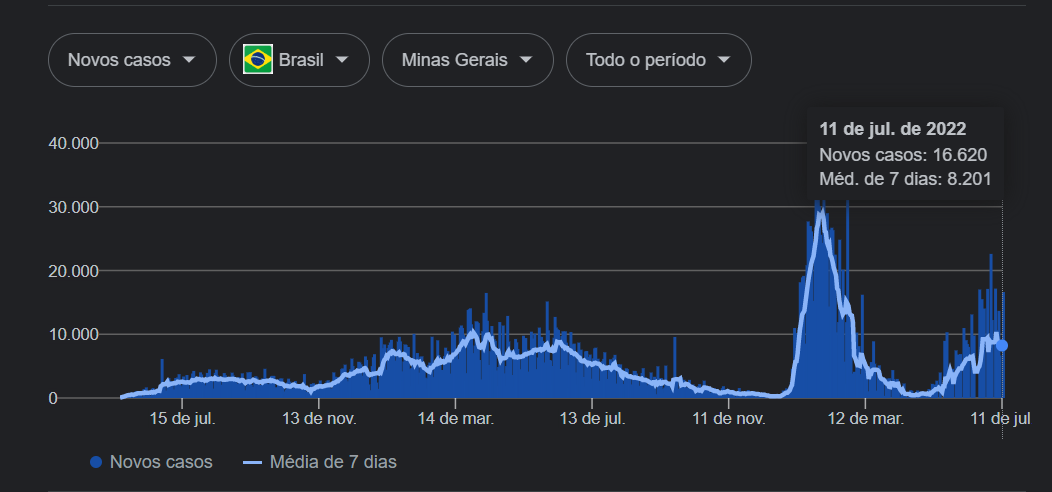 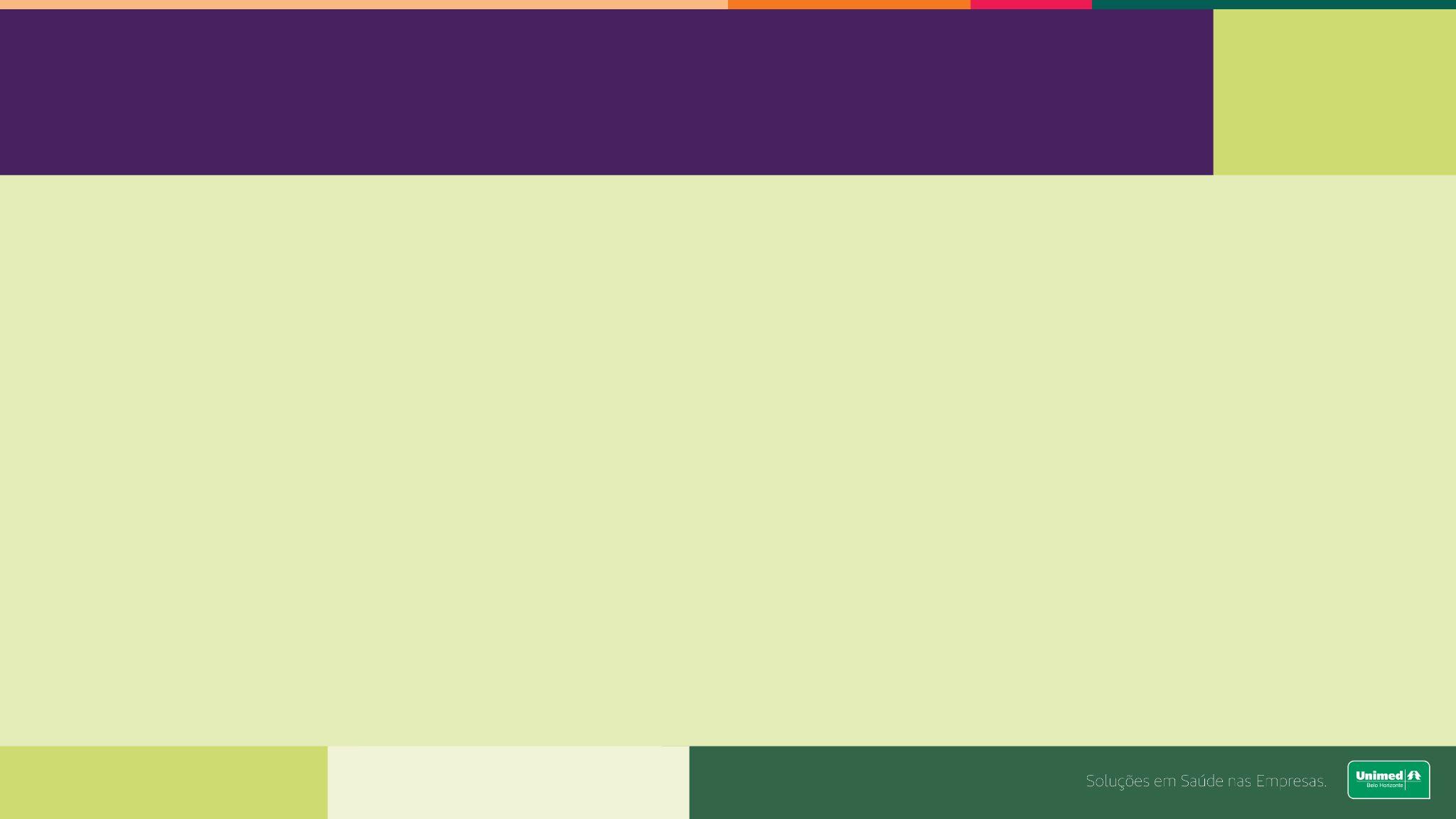 Titulo aqui Subtítulo aqui
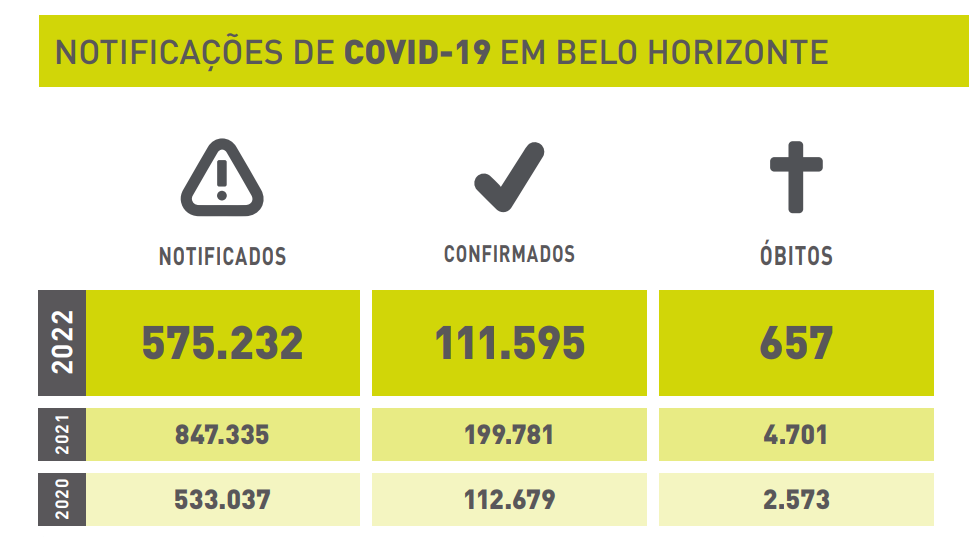 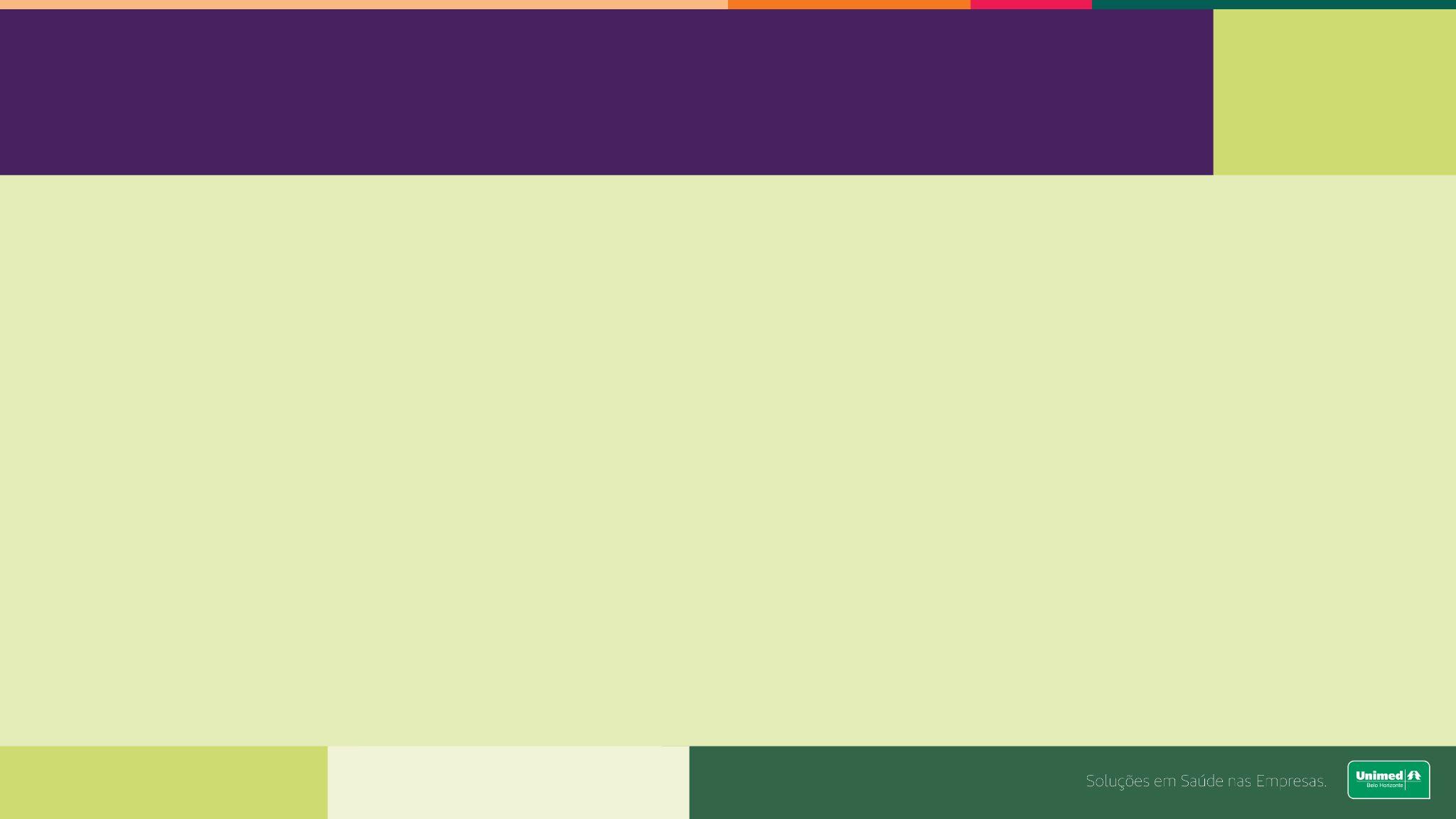 Titulo aqui Subtítulo aqui
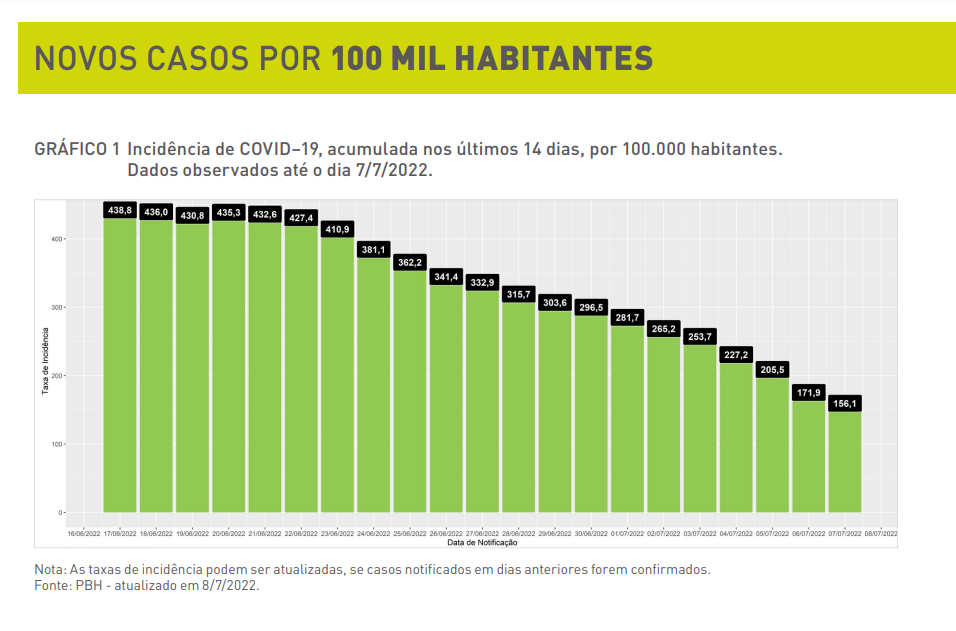 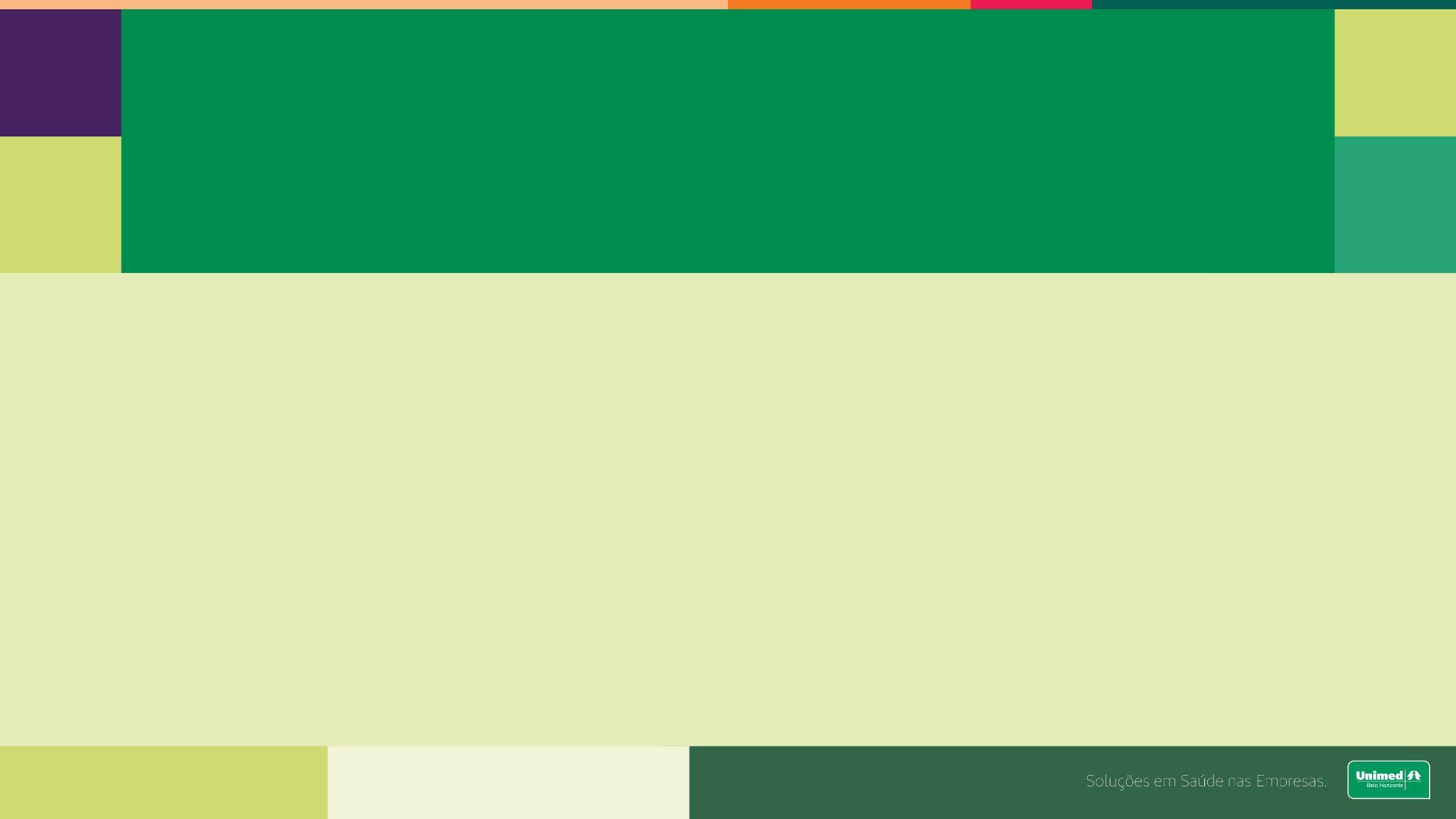 Doenças no inverno 
Sintomas gripais: o que fazer?
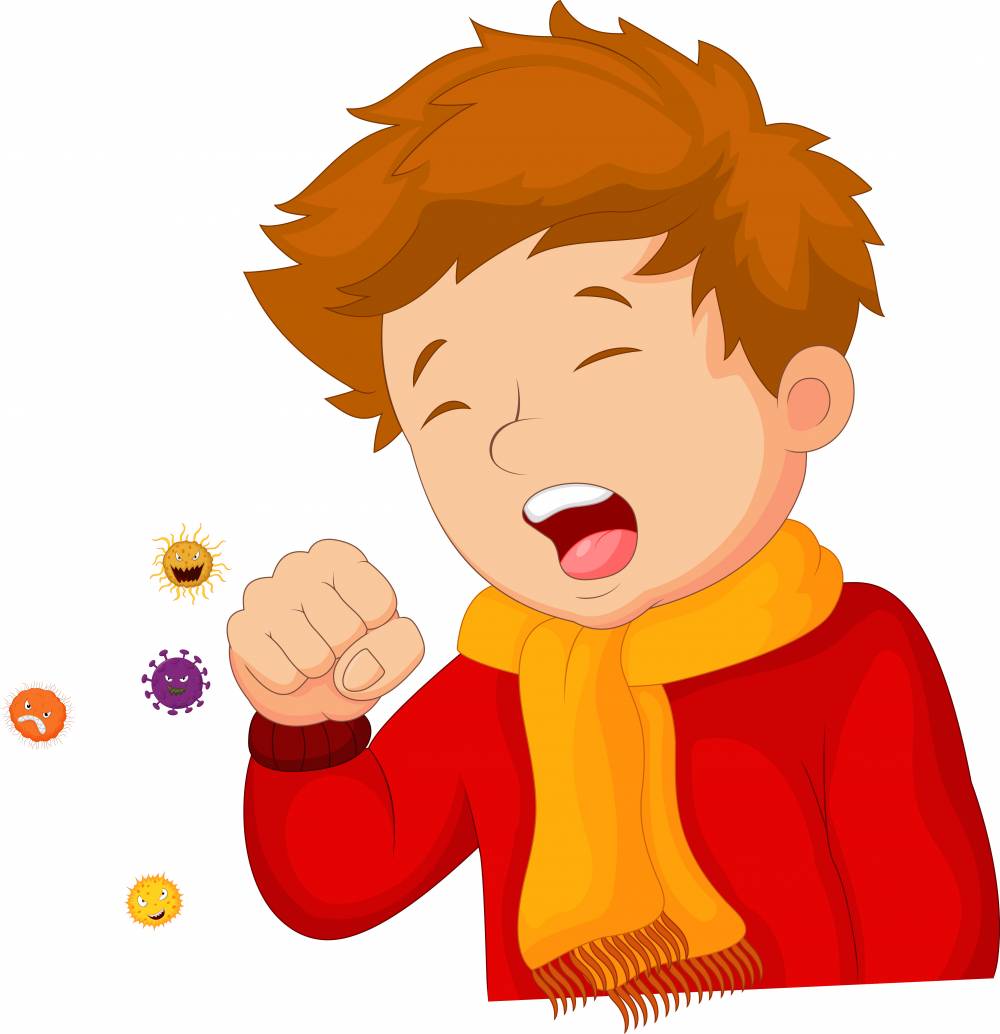 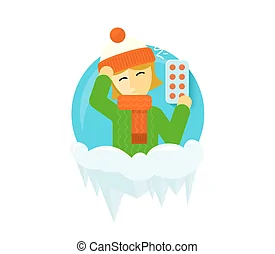 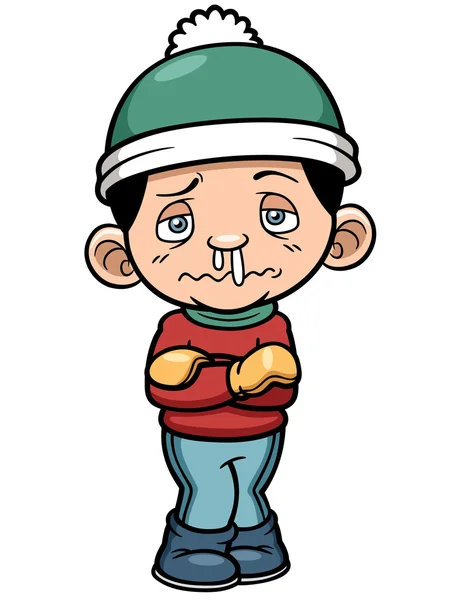 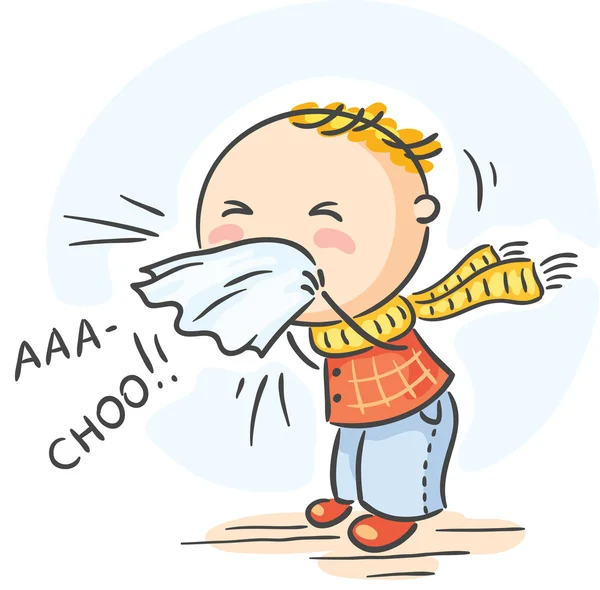 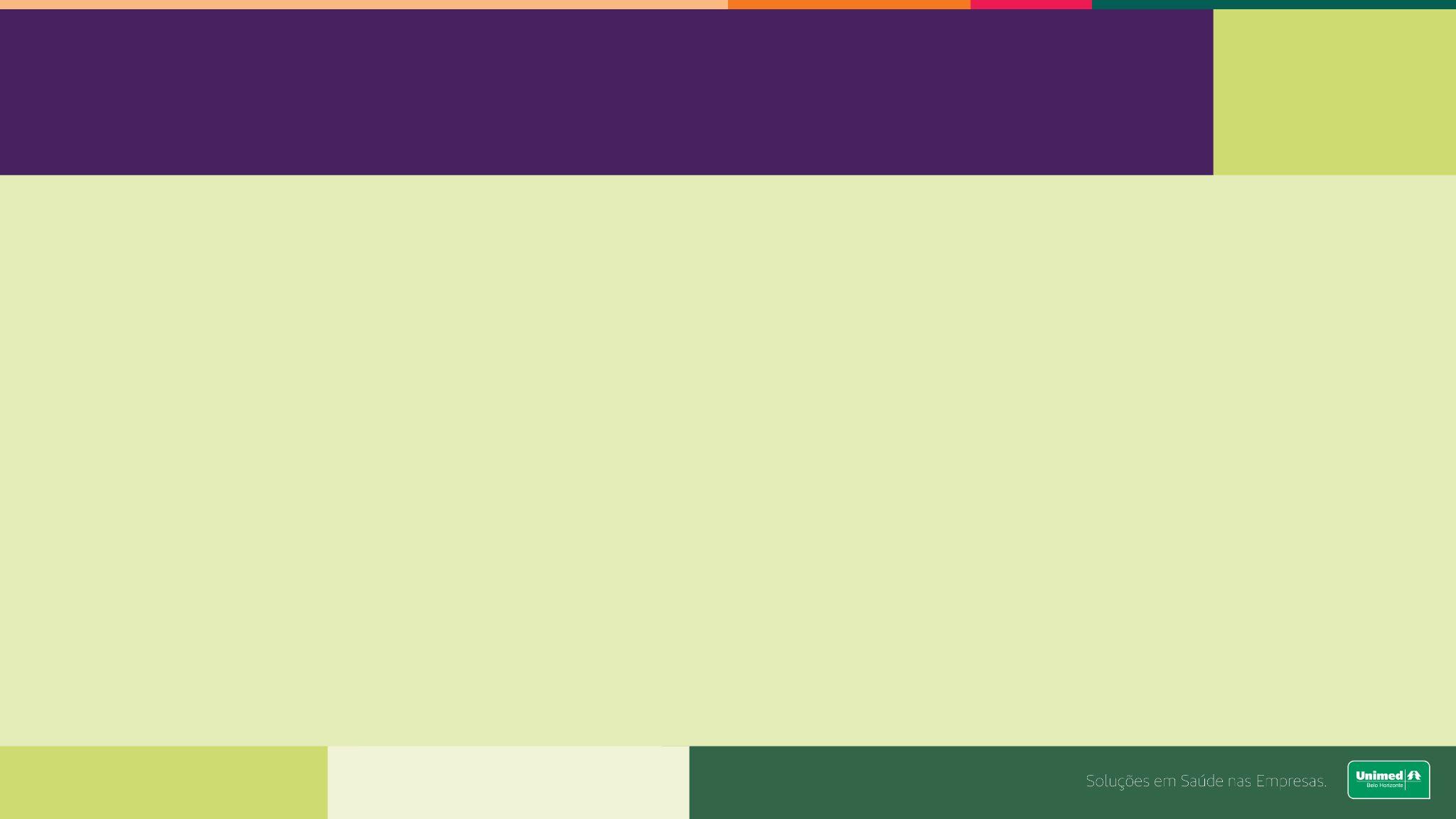 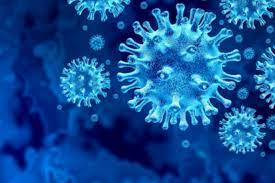 Tosse.
Febre.
Congestão nasal.
Coriza.

Dor de garganta.
Dor muscular.
Fadiga.
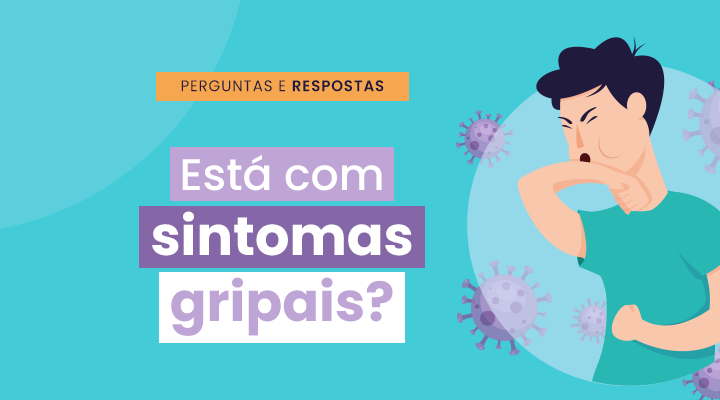 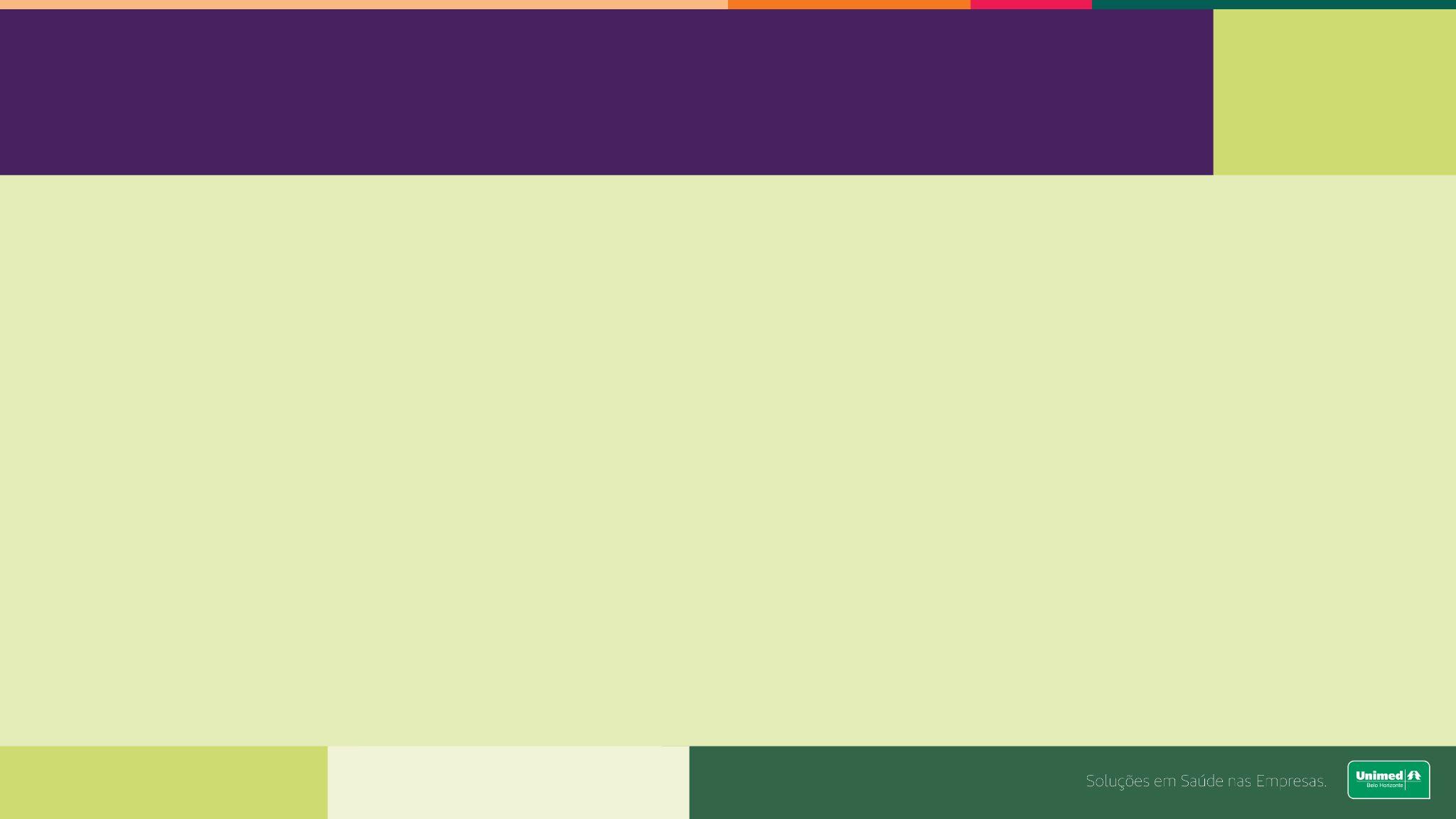 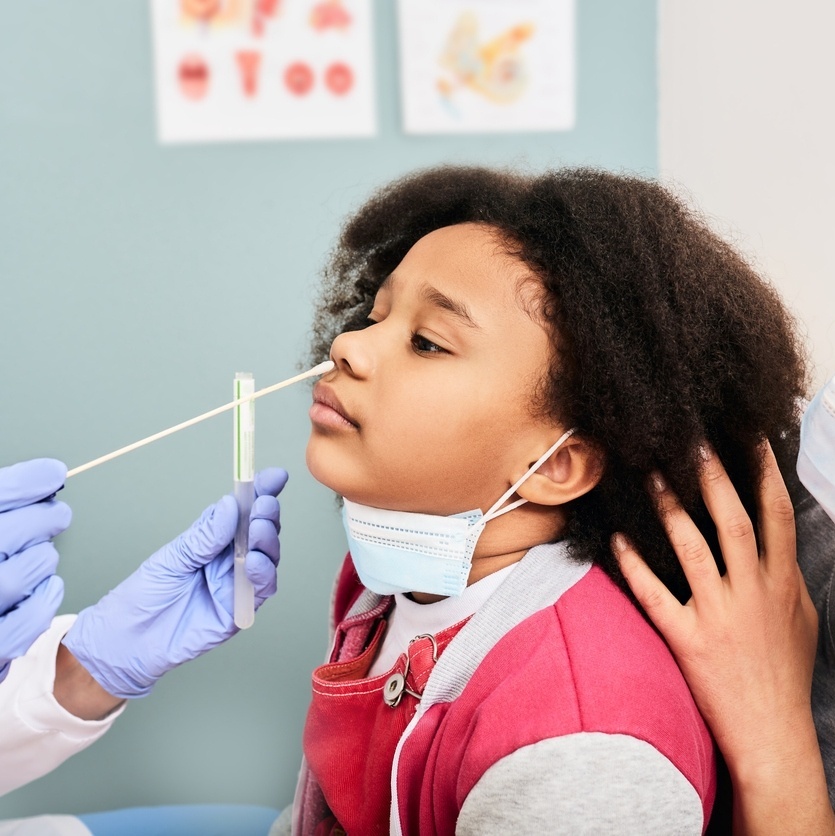 Isolar-se IMEDIATAMENTE
Procurar serviço de saúde se: persistência dos sintomas, febre por mais de 48horas, dispneia em qualquer momento ou deterioração clínica

Teste para COVID19 com 48 horas de sintoma
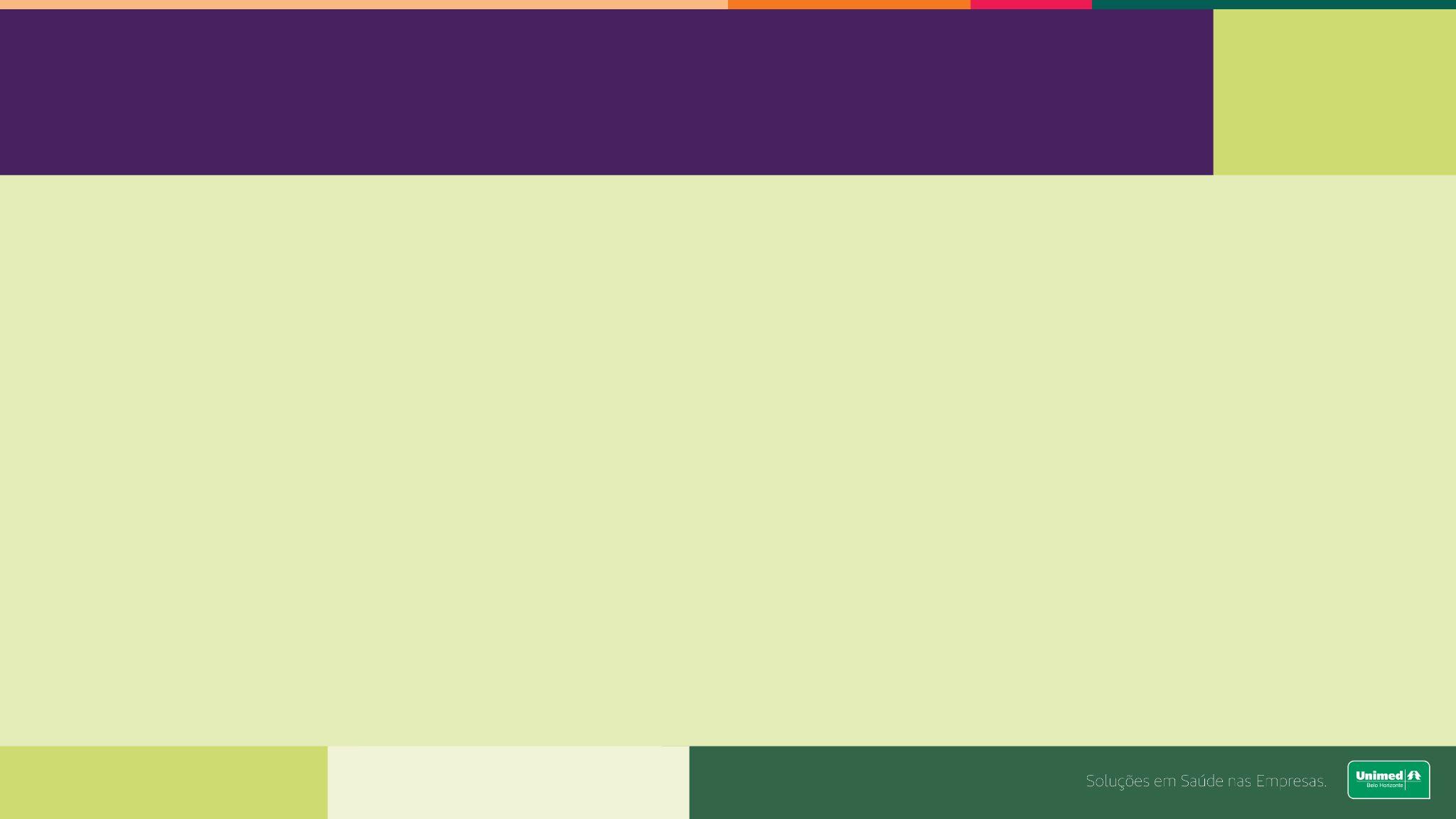 Testei positivo para COVID, e agora?
Manter isolamento conforme as orientações locais

Manter cuidados clínicos e atenção á sinais de alarme
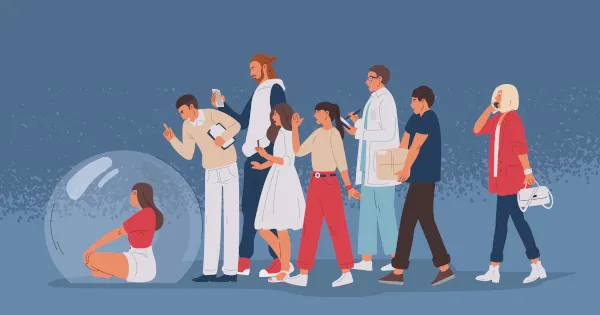 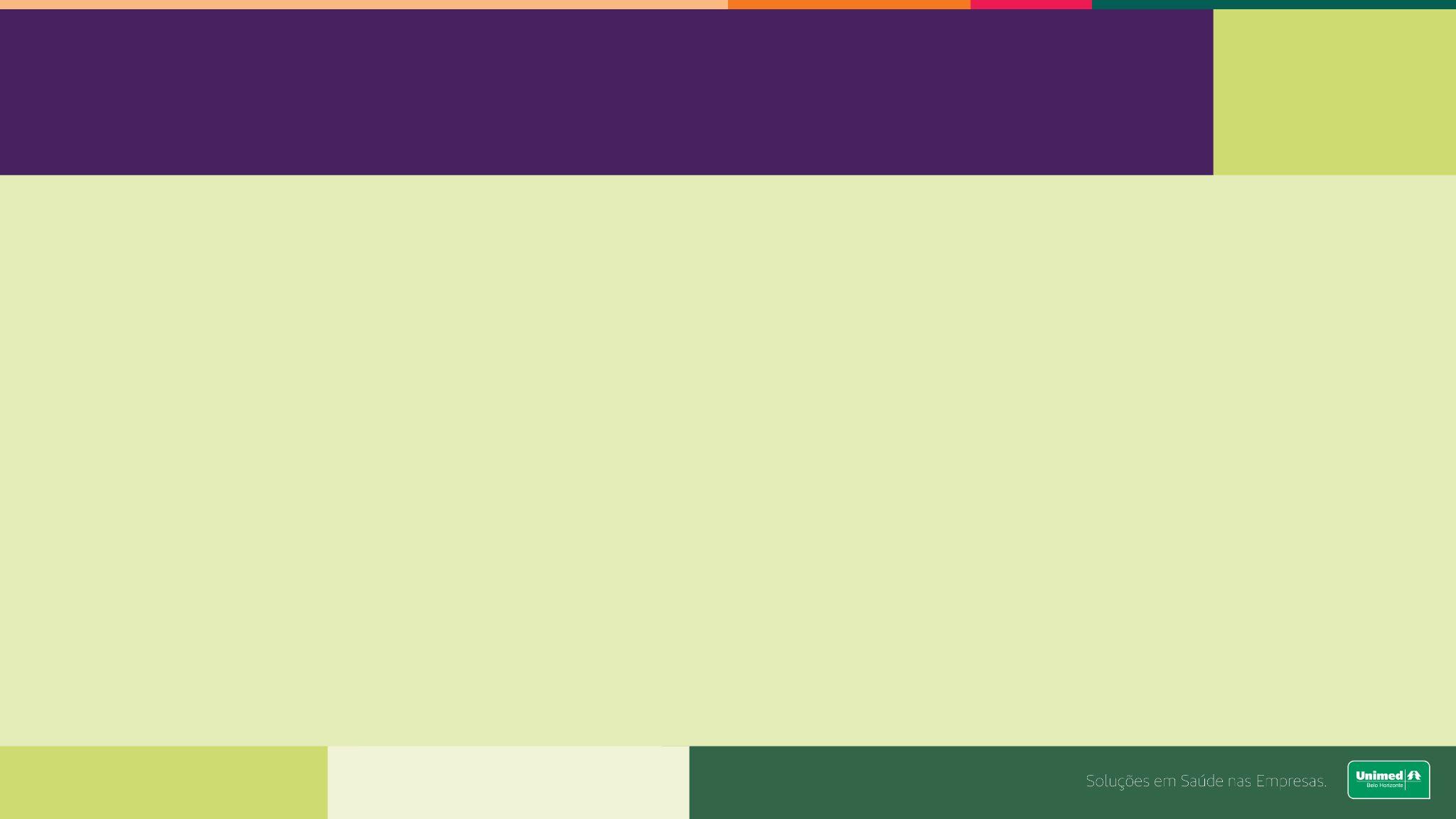 Testei negativo para COVID e agora?
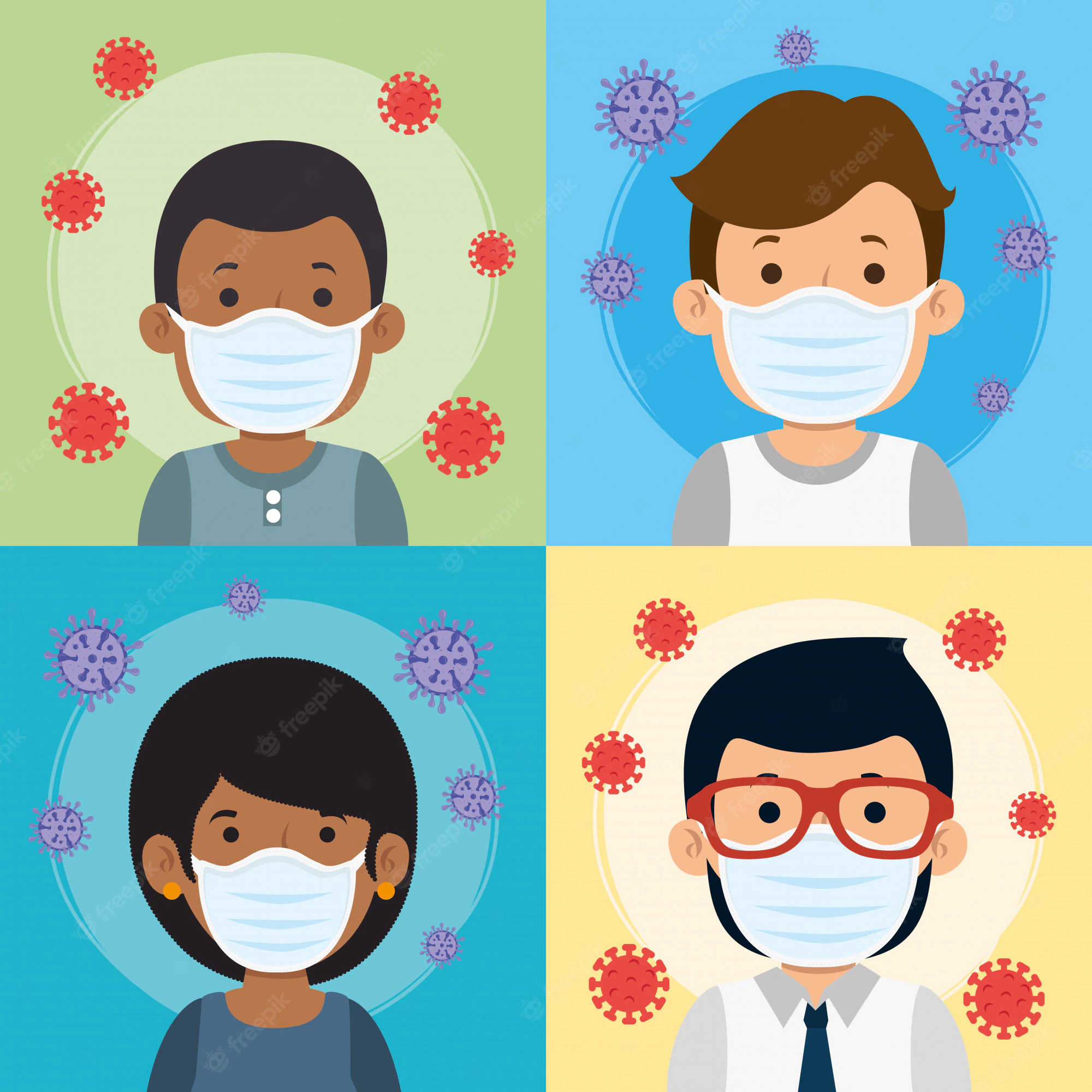 Retornar as atividades habituais conforme evolução favorável do quadro clínico
Manter cuidados clínicos e atenção á sinais de alarme

Manter cuidados para evitar a transmissibilidade > USO DE MÁSCARA
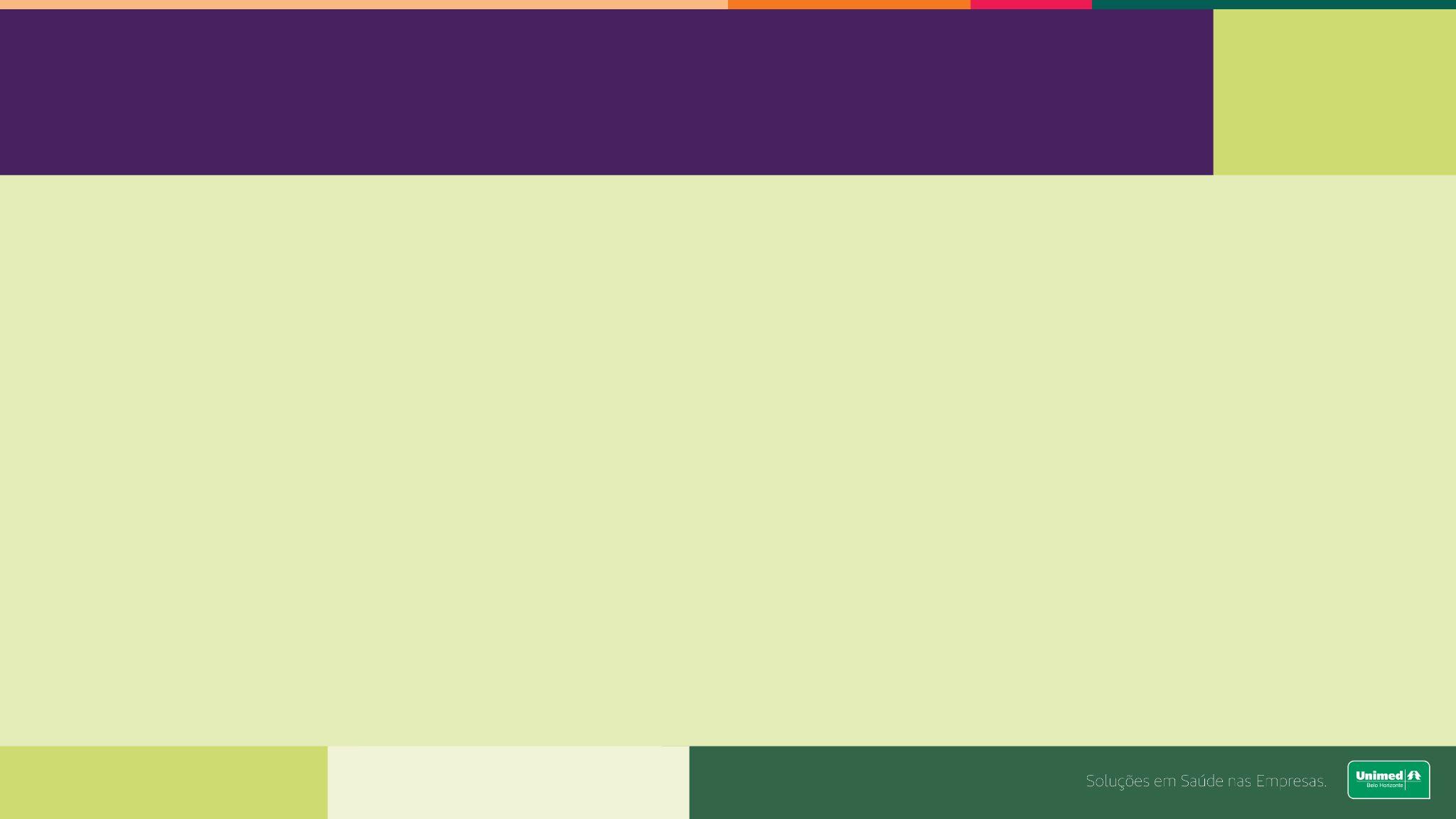 Titulo aqui Subtítulo aqui
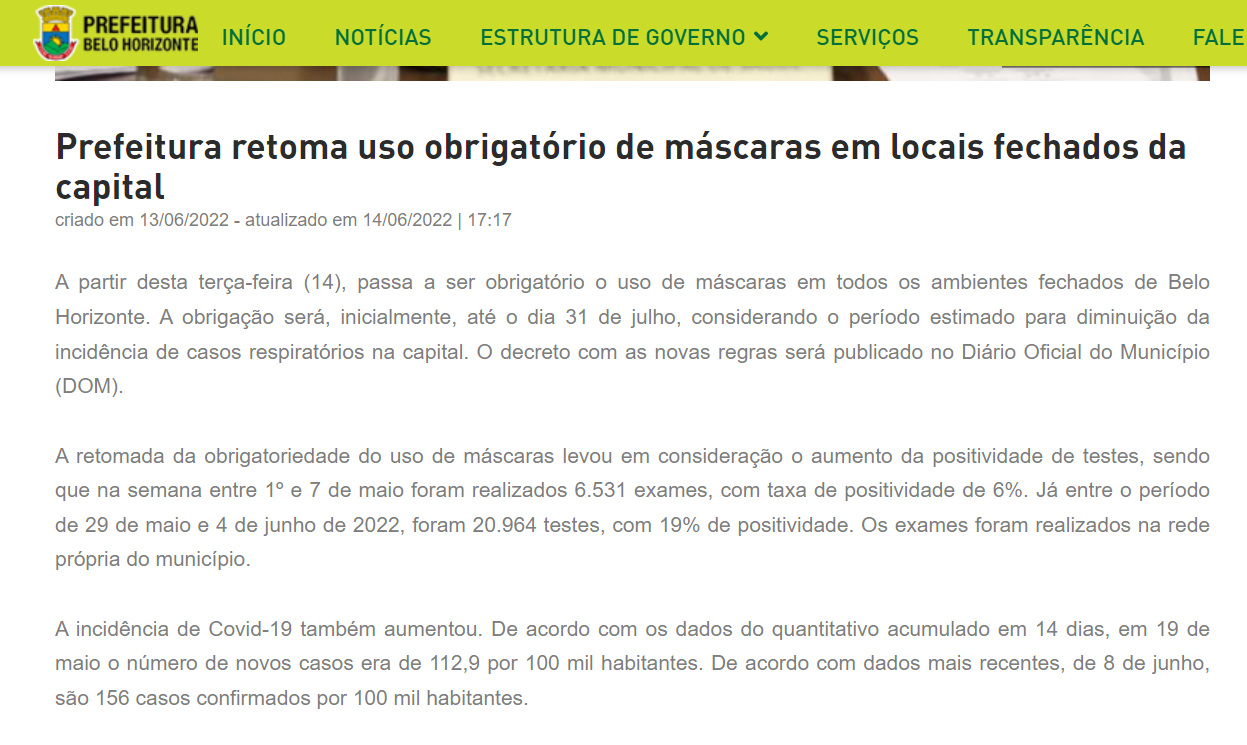 Retornar as atividades habituais conforme evolução favorável do quadro clínico

Manter cuidados para evitar a transmissibilidade > USO DE MÁSCARA
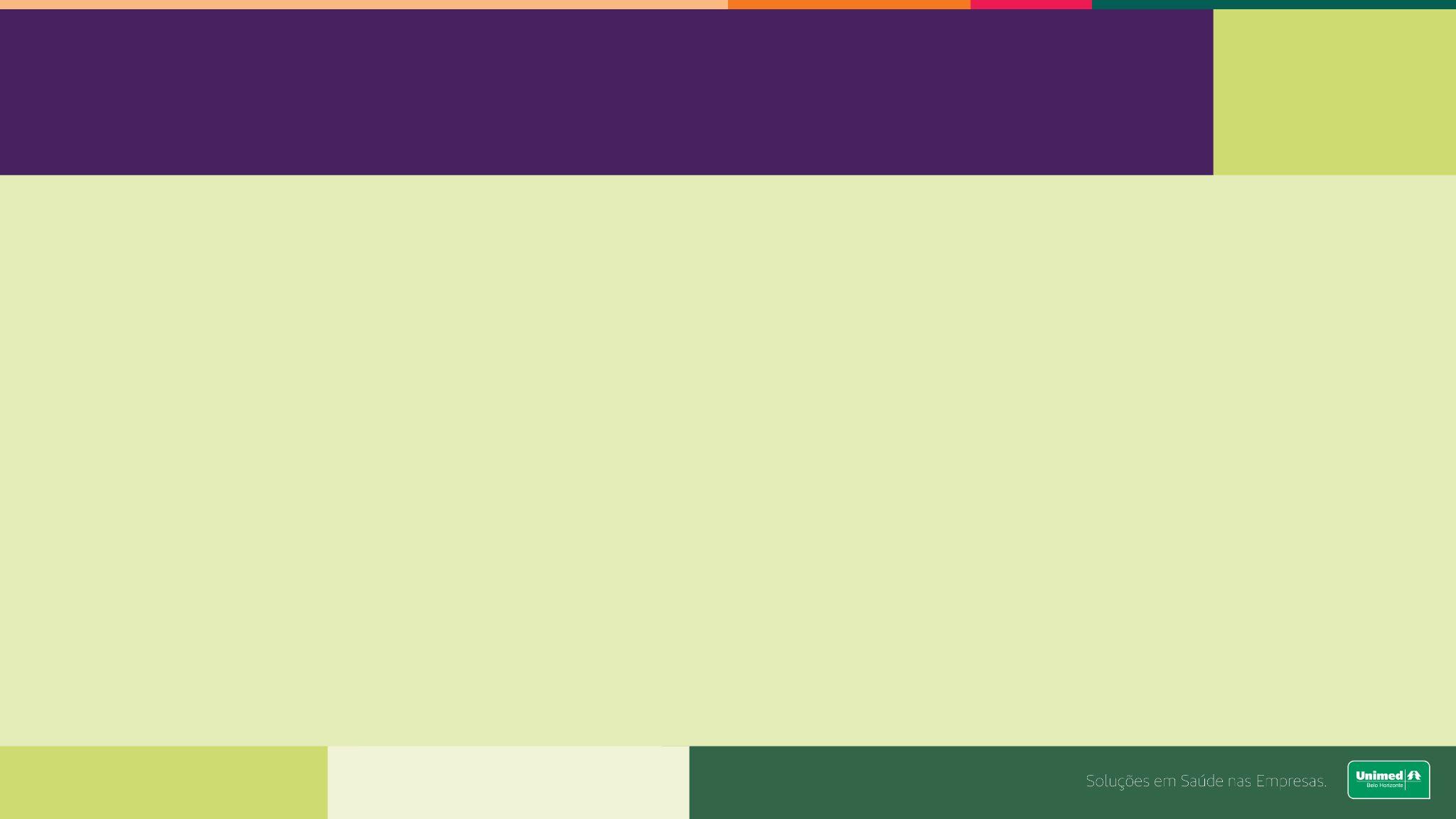 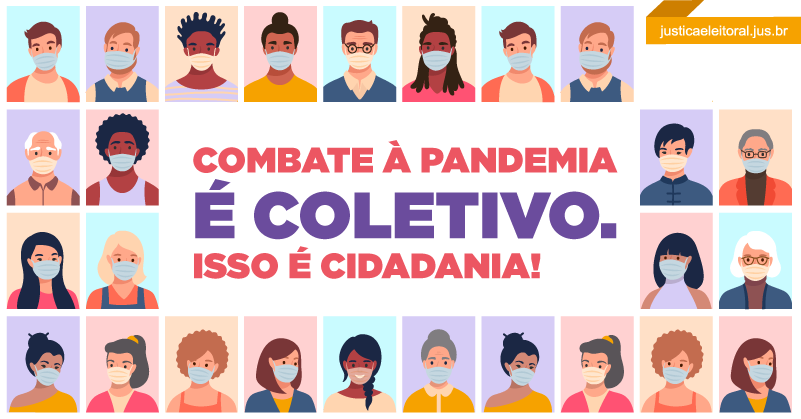 Titulo aqui Subtítulo aqui
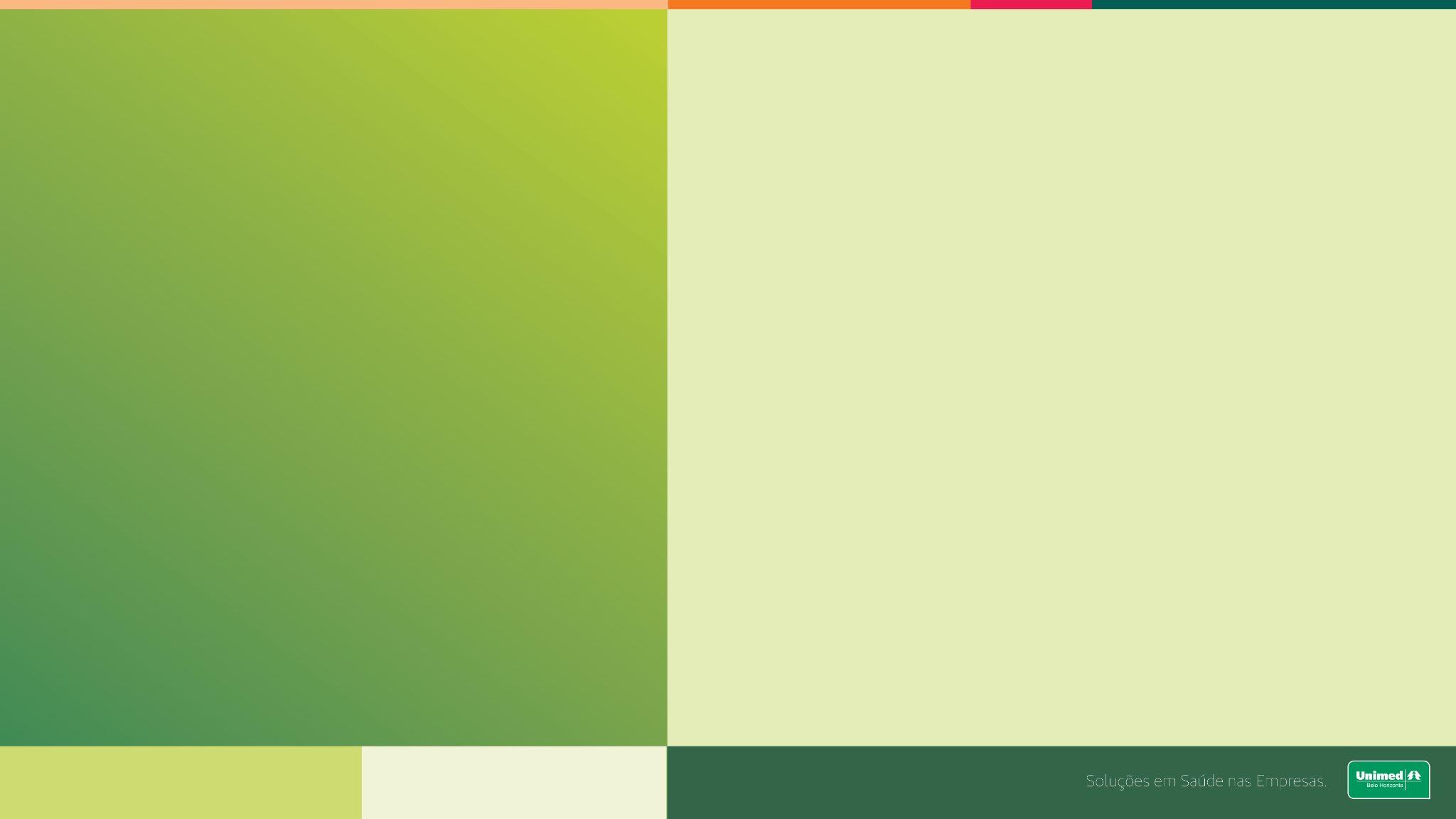 Obrigada!
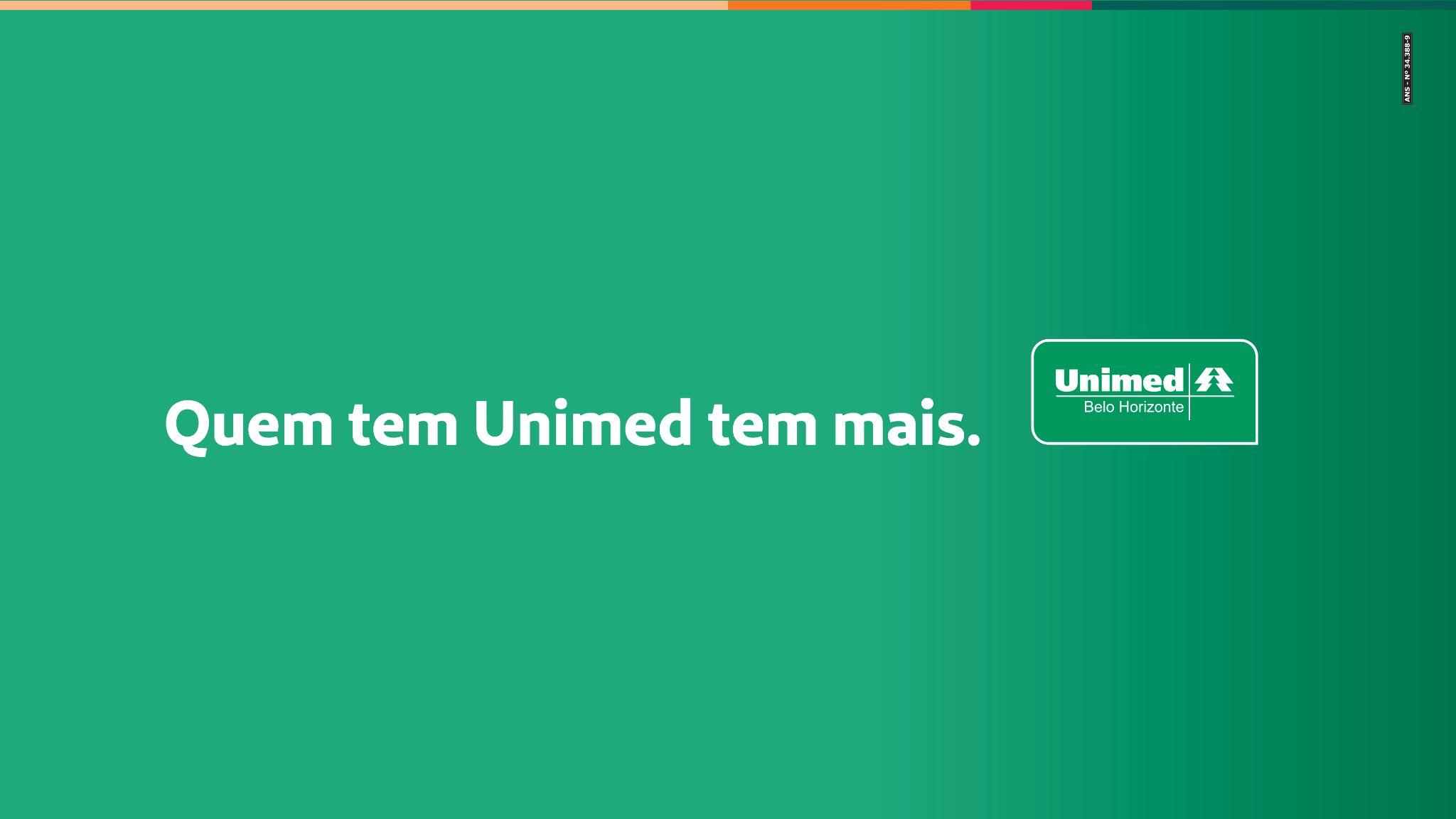